ГРУППА
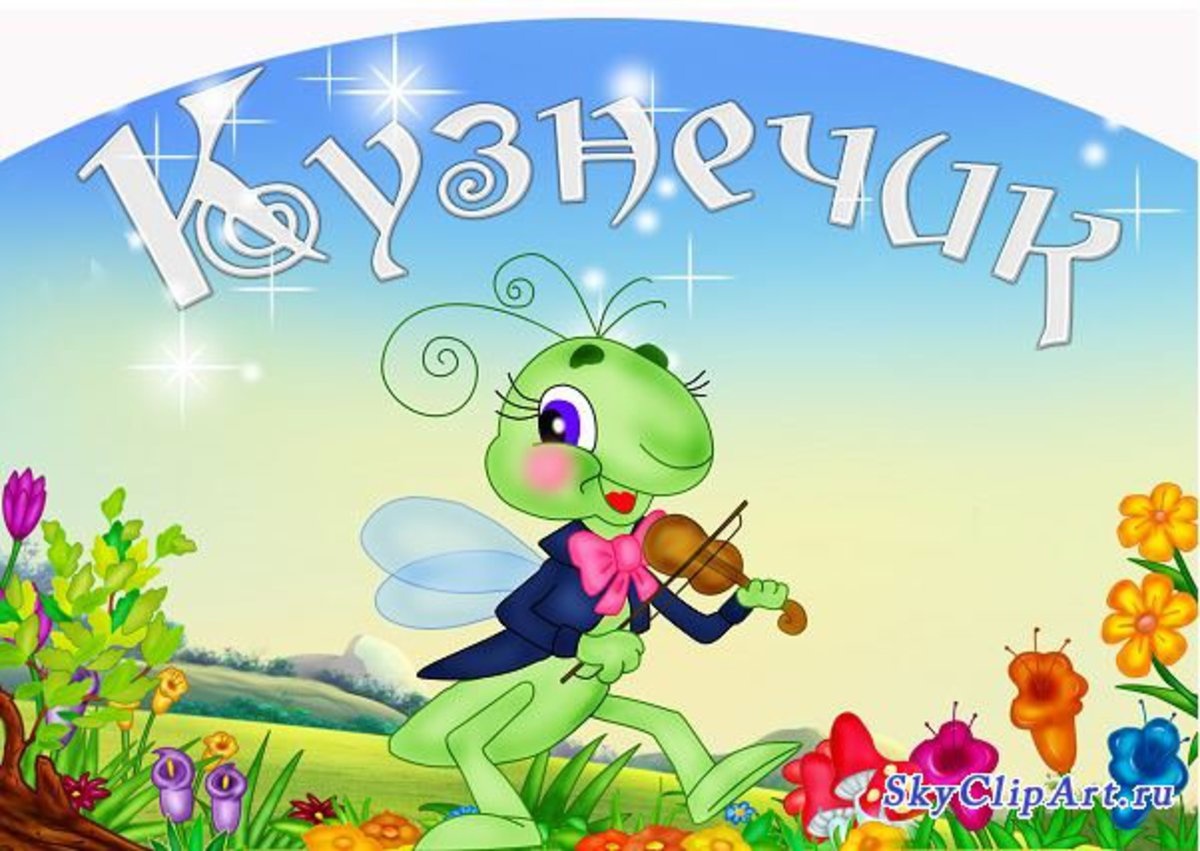 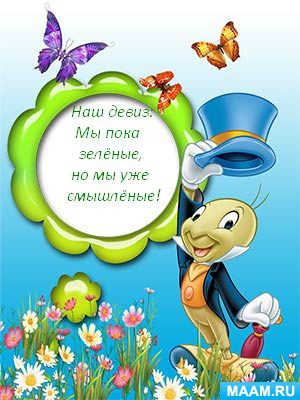 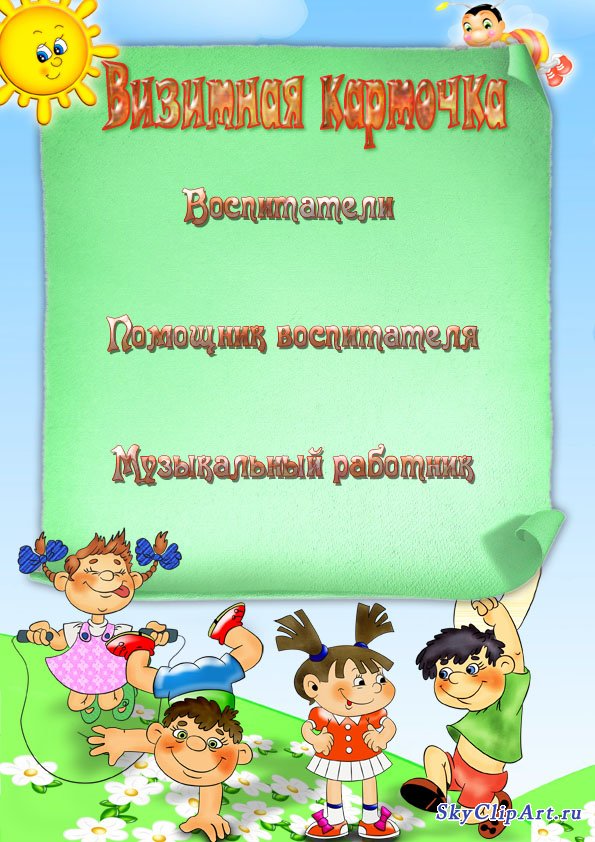 Конькова Ольга Николаевна
Абанина Ольга Александровна
Прожога Марина Викторовна
Шаблина Лариса Васильевна
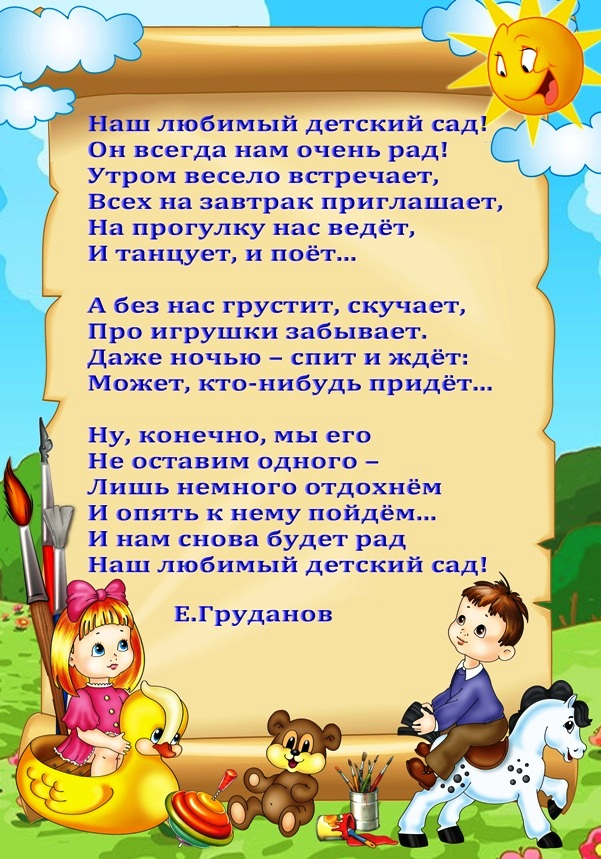 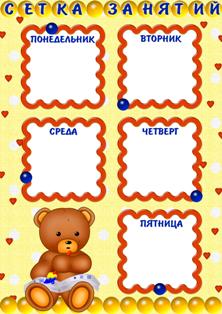 1.ФЭМП
2.Физкультурное
3.Чтение художественной литературы
1.Рисование
2.Музыкальное
3.ОБЖ
1.Развитие речи
2.Физкультурное (на прогулке)
3.Конструирование
1.Музыкальное
2.Ознакомление с окружающим миром
3.Хоз. бытовой труд
1.Лепка/ Аппликация
2.Физкультурное
3.Вечер развлечений
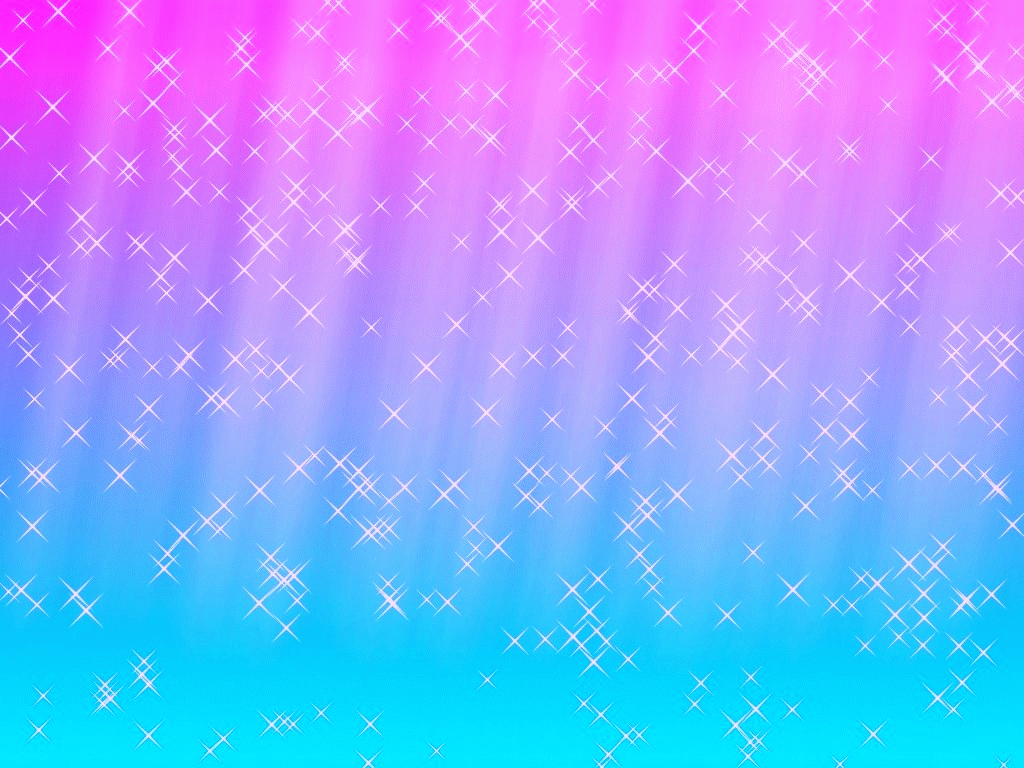 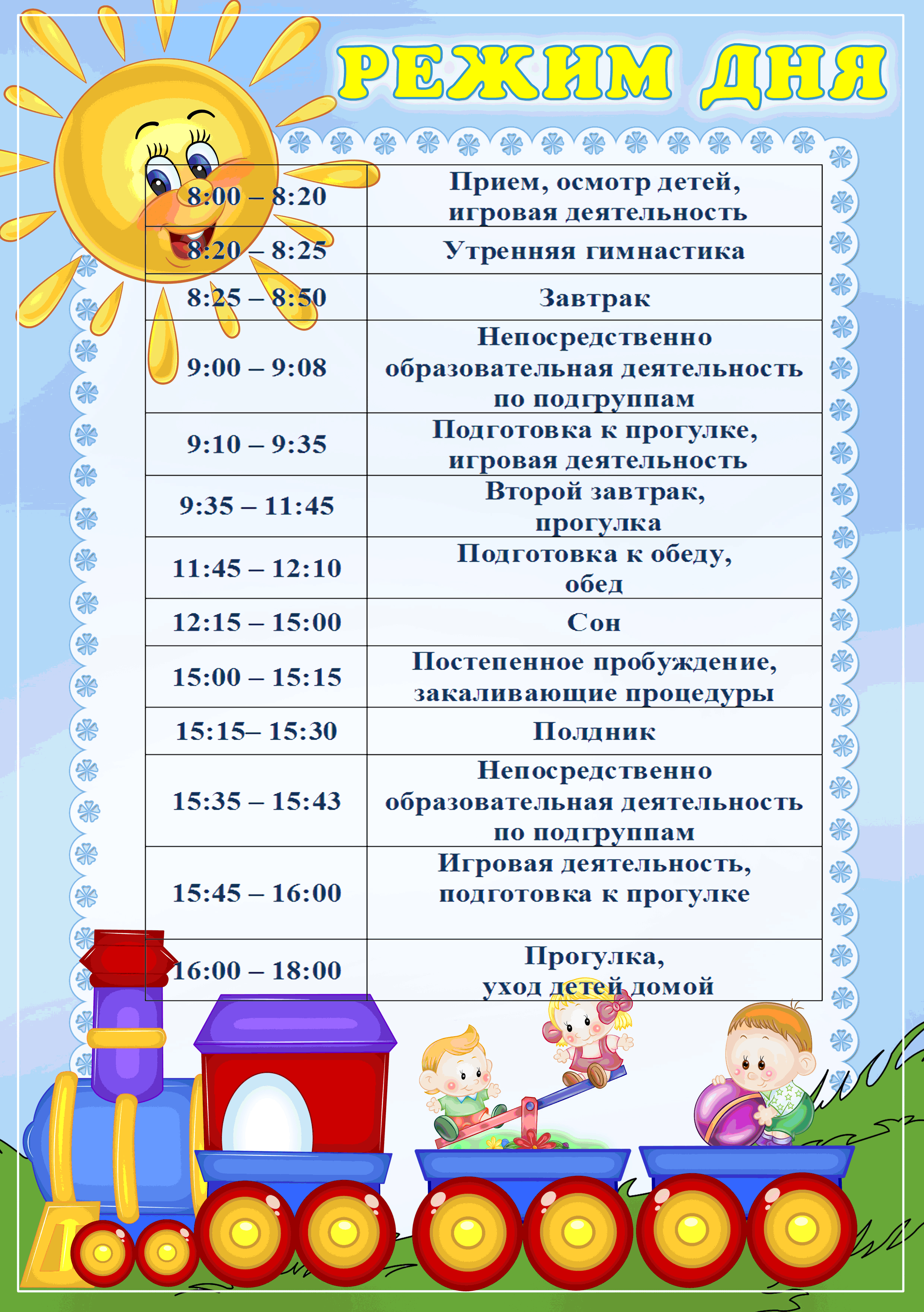 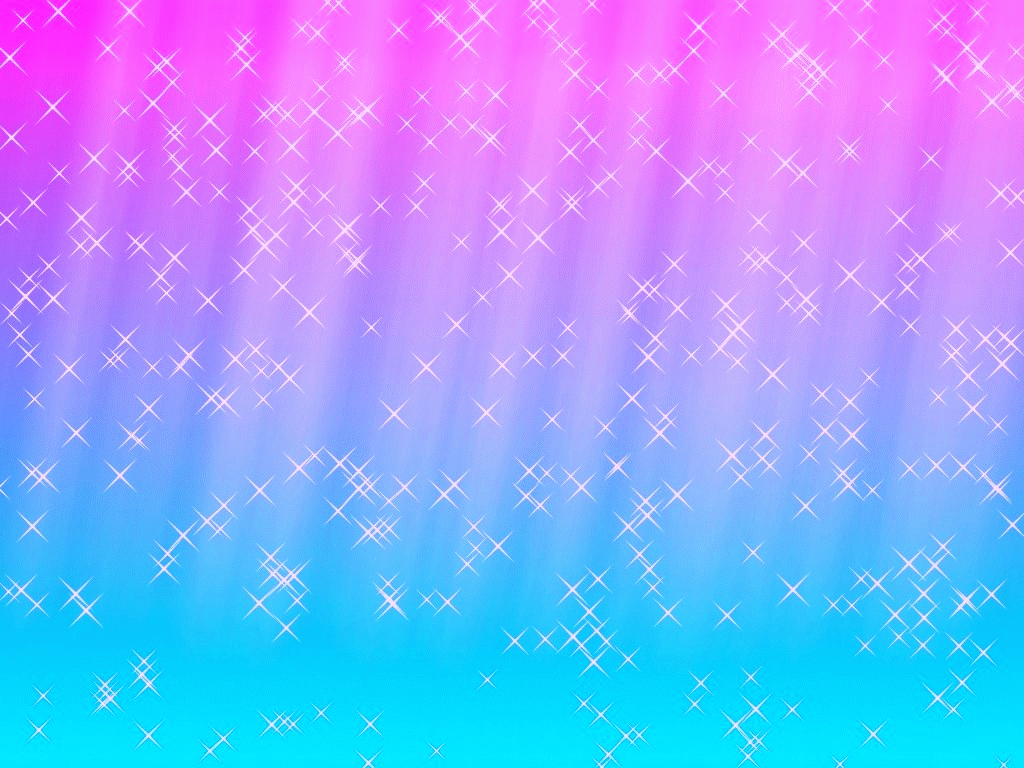 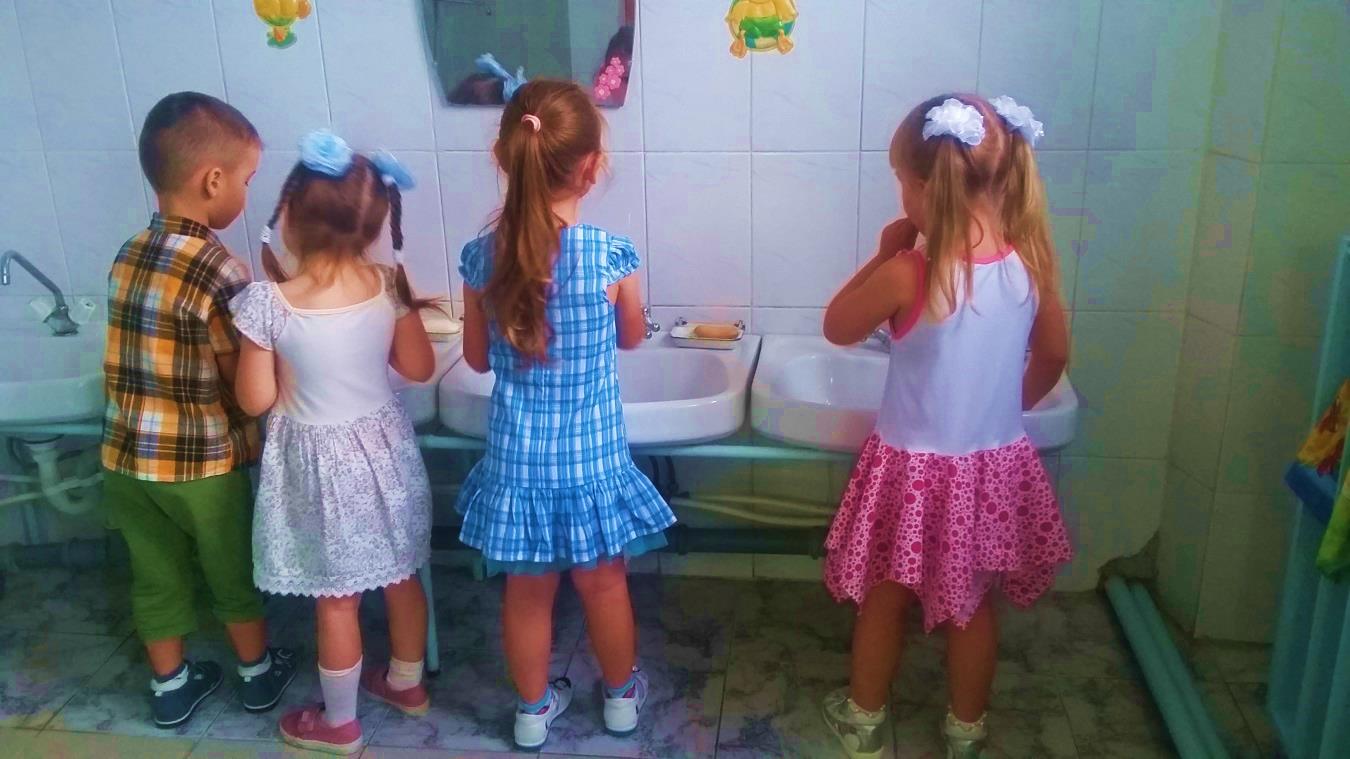 Мы сегодня утром рано
Умывались из под крана.
Вовремя за стол все сели,
Не спеша свой завтрак съели
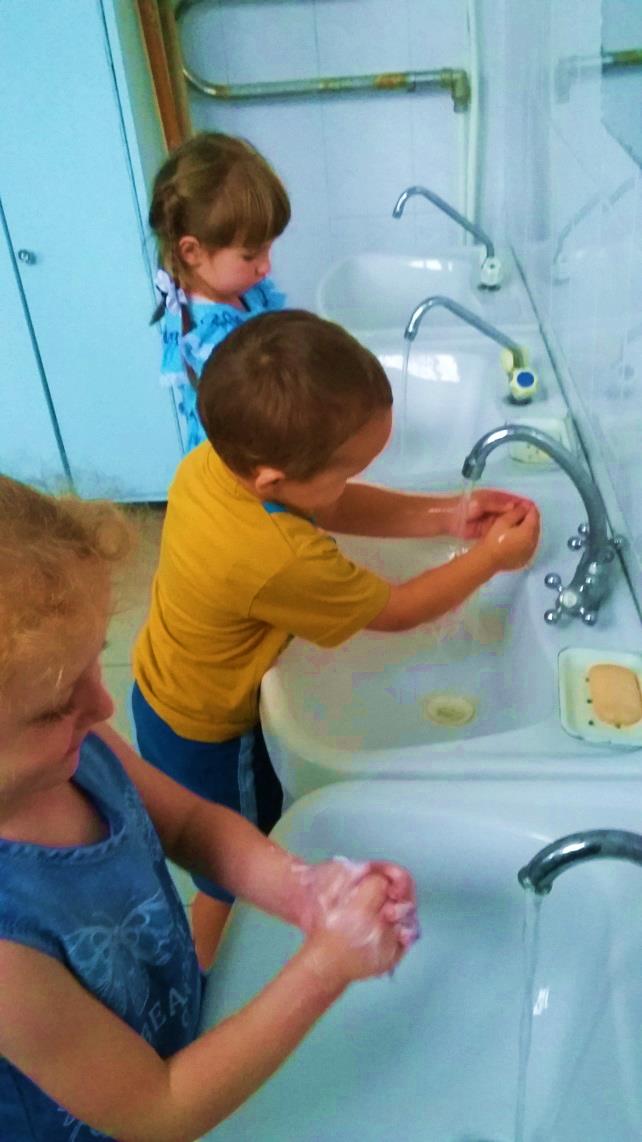 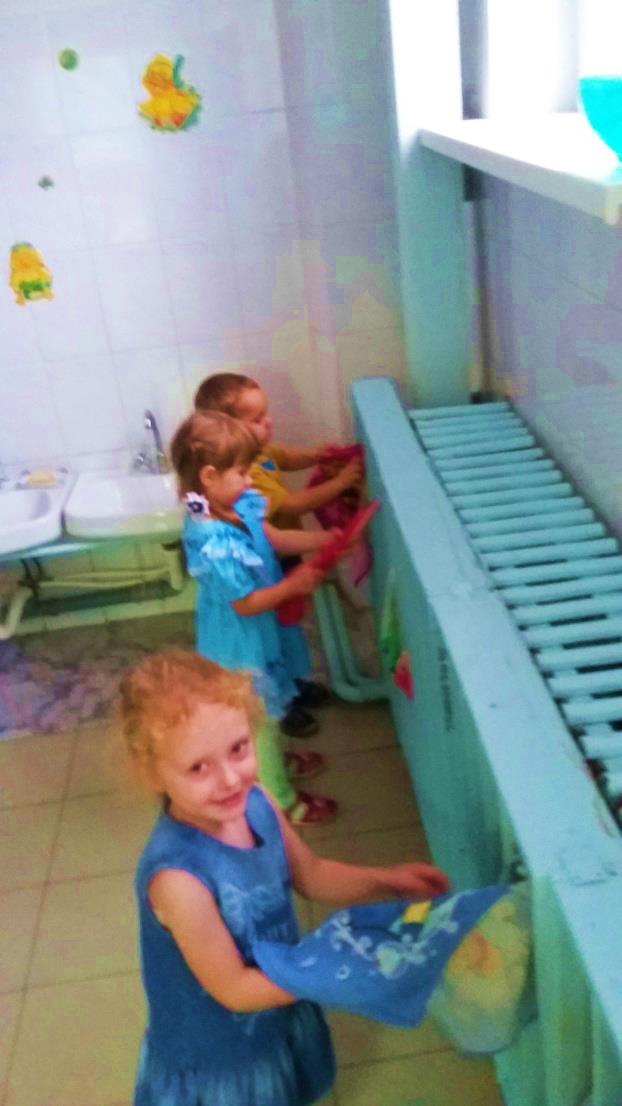 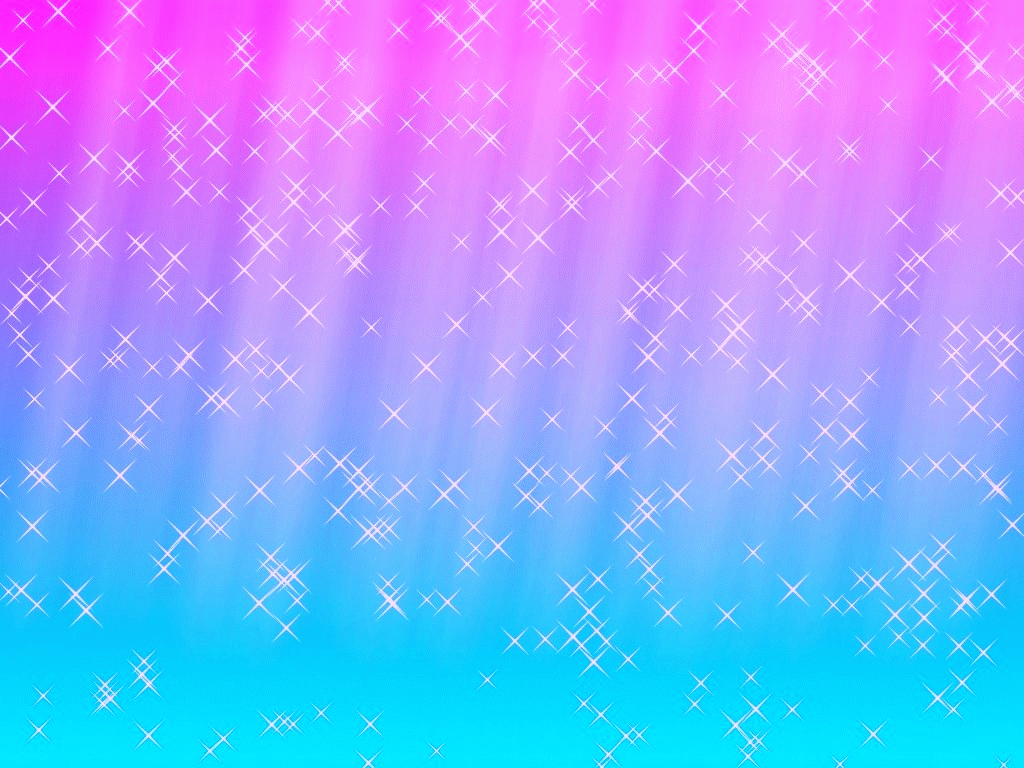 Утро ясное пришло,
Завтрак утро принесло.
У пушистой белочки
Орехи на тарелочке.
У котенка и щенка
Два стакана молока,
У мышонка вкусный сыр,
У лисы густой кефир.
У зайчат печенье,
У пчелы варенье.
А в тарелку нашу
Мы положим кашу!
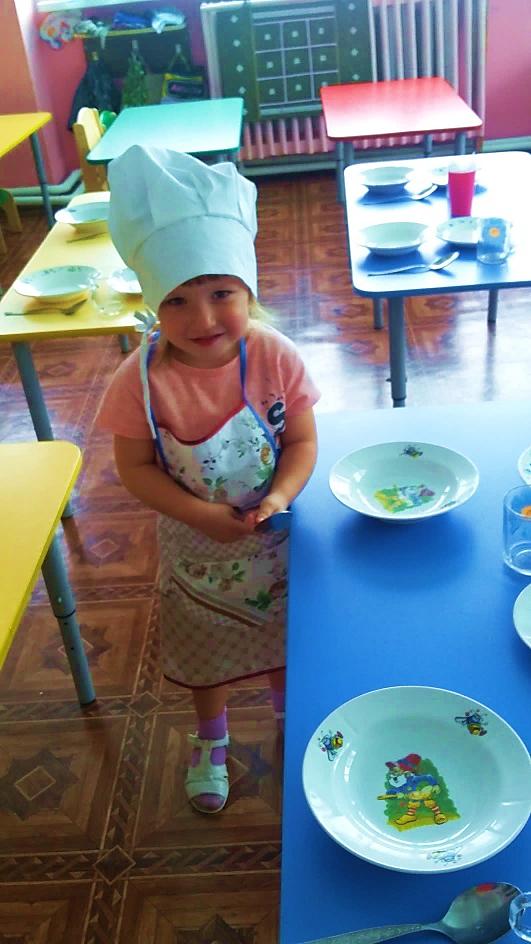 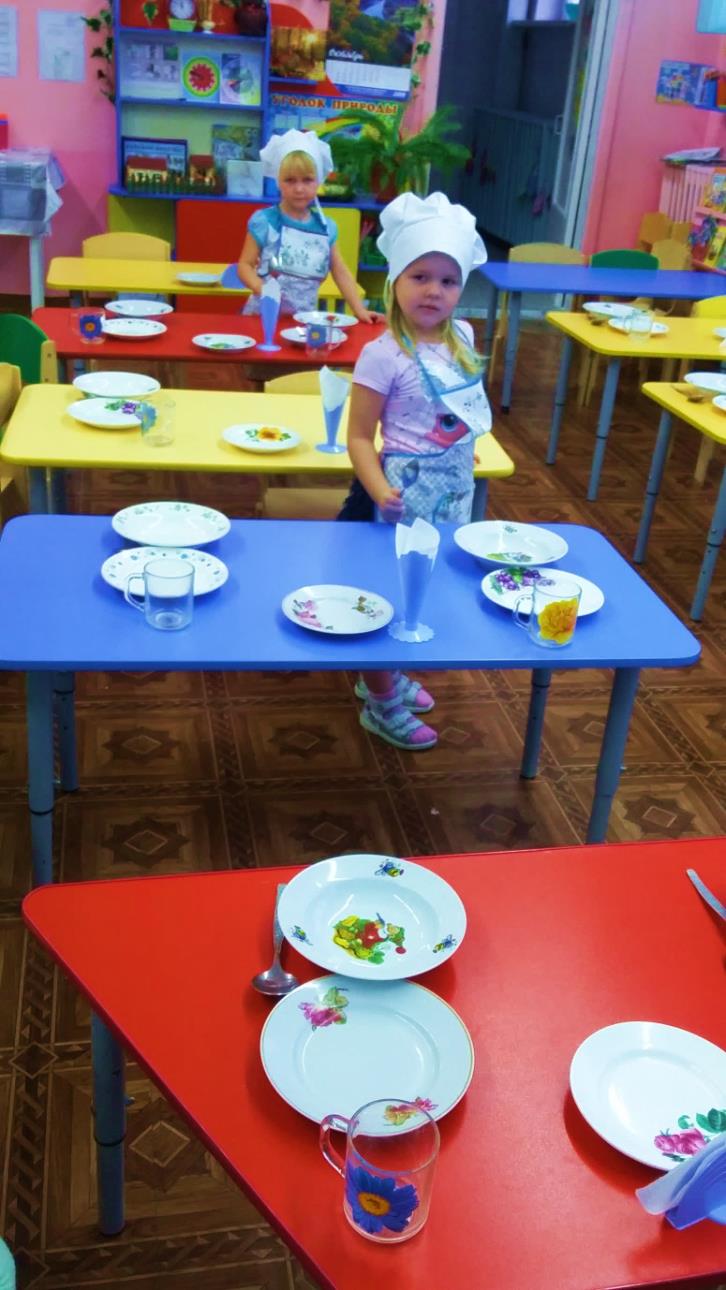 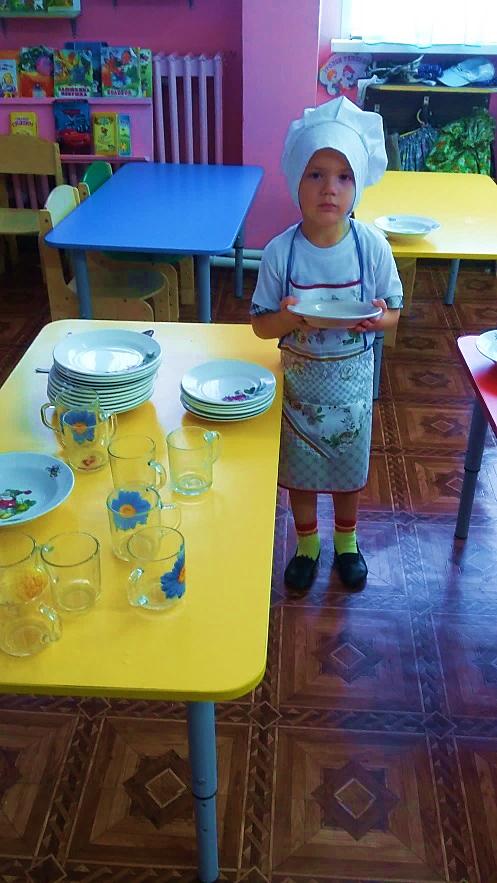 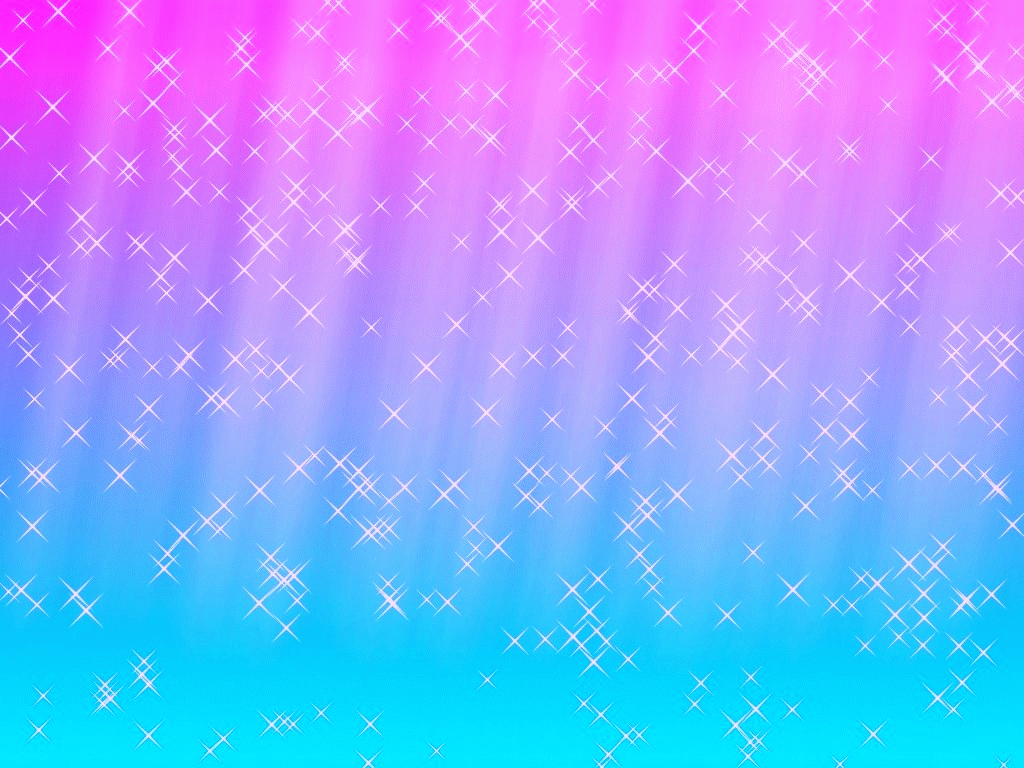 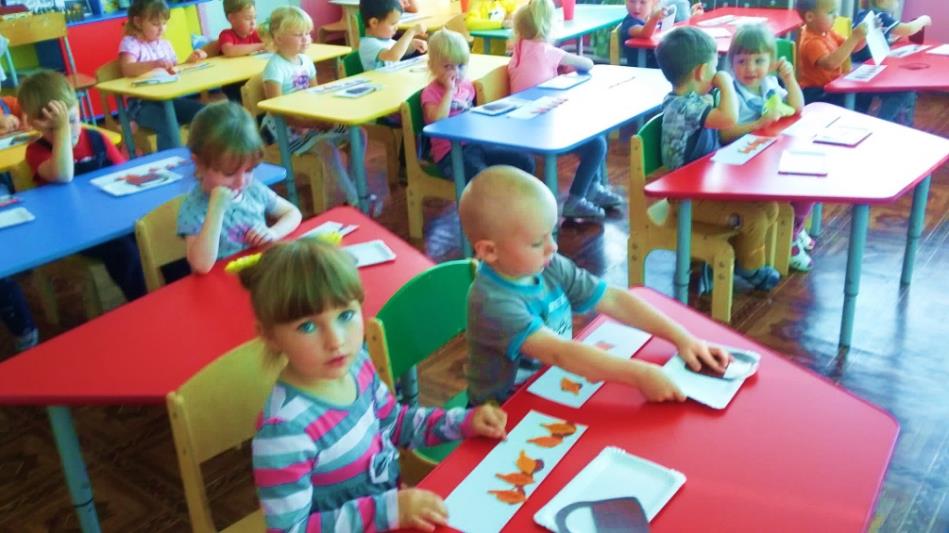 Воспитатель помогает 
Много нового узнать. 
Учимся мы здесь, играя, 
Легче мир так познавать.
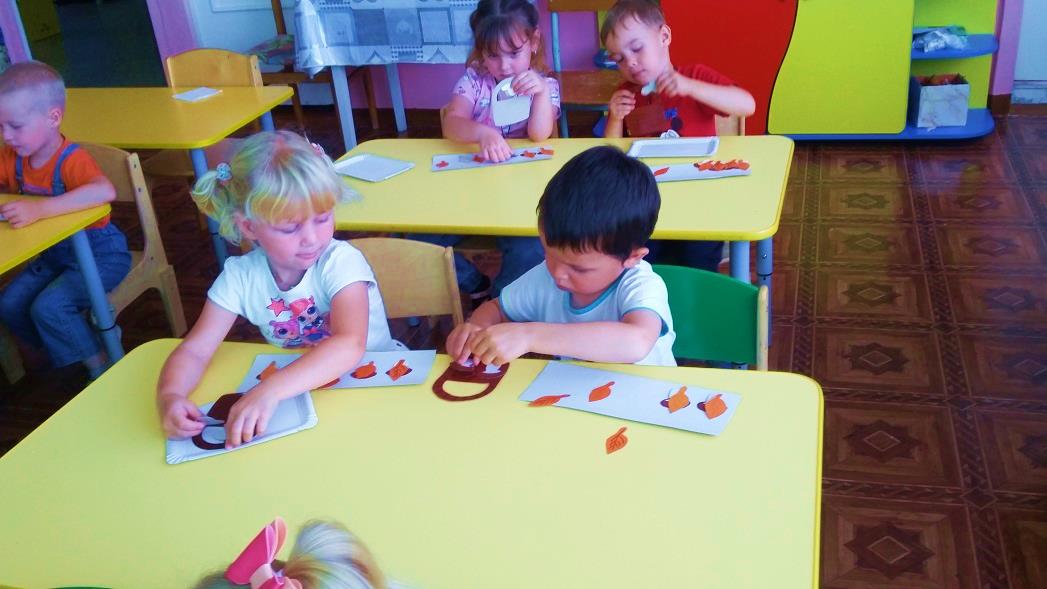 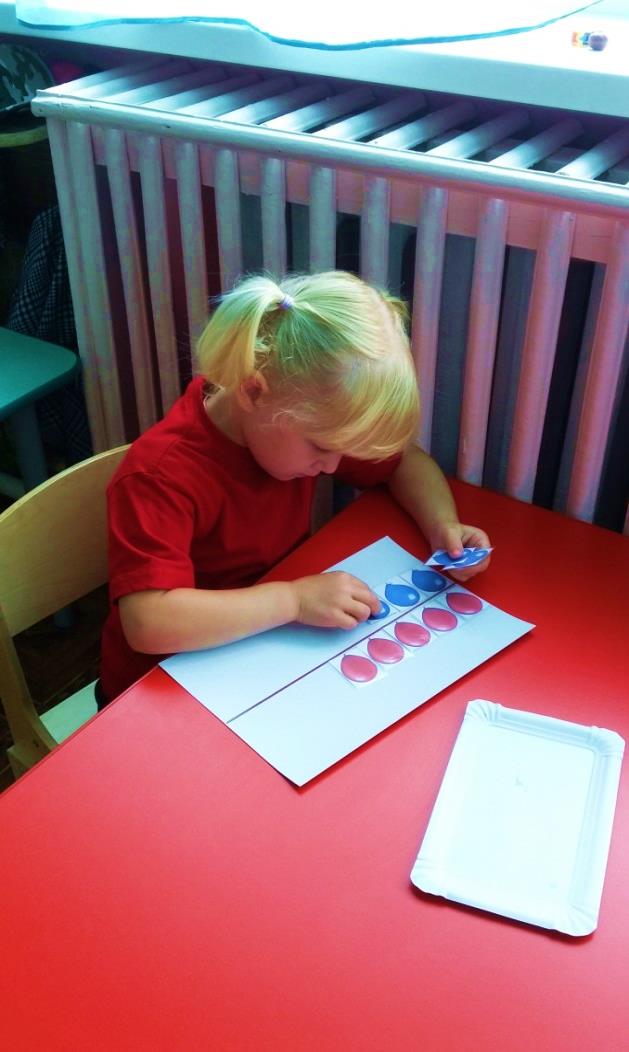 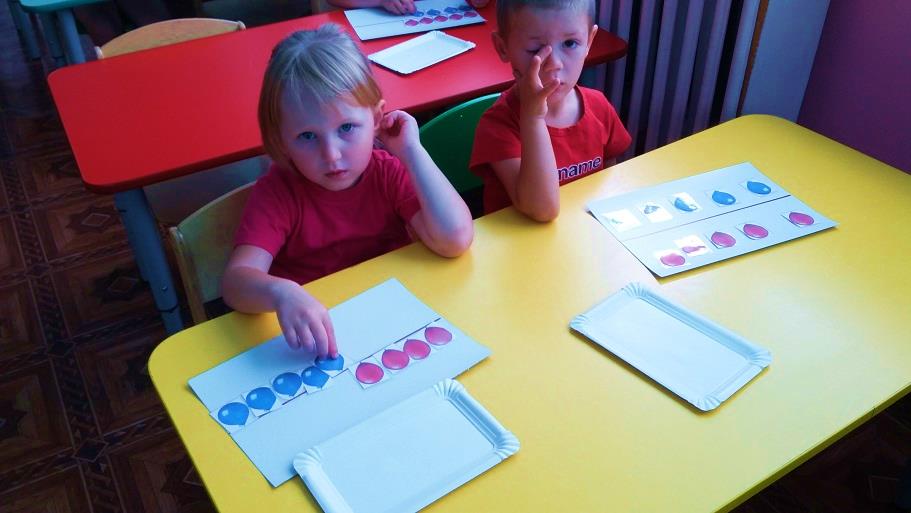 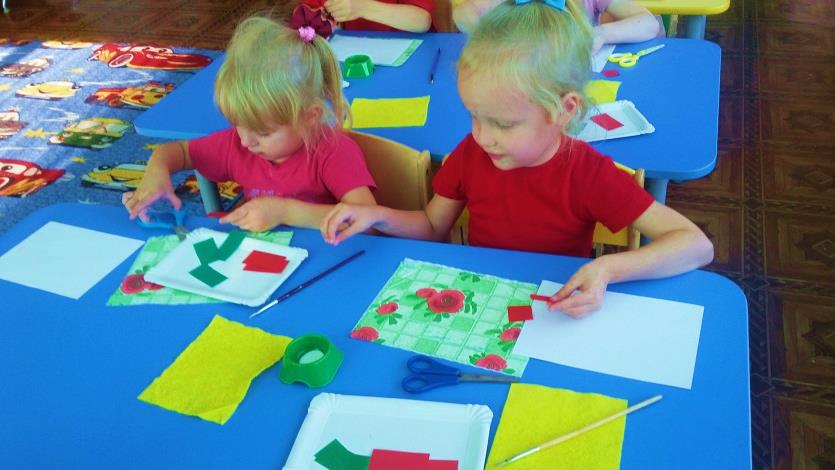 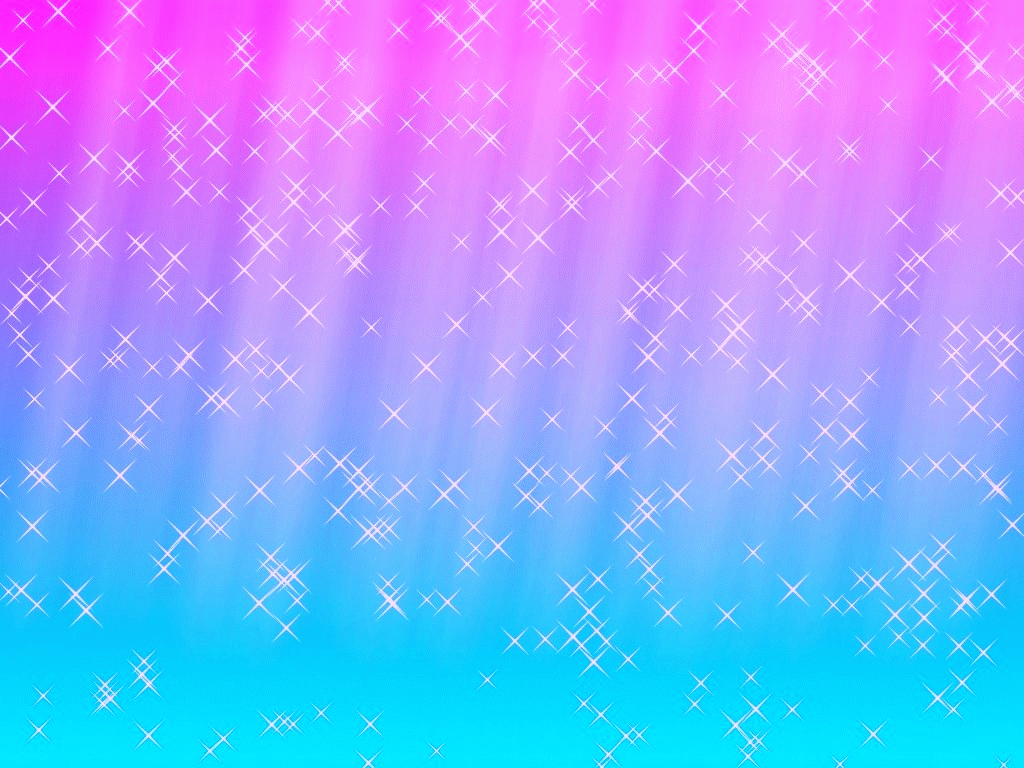 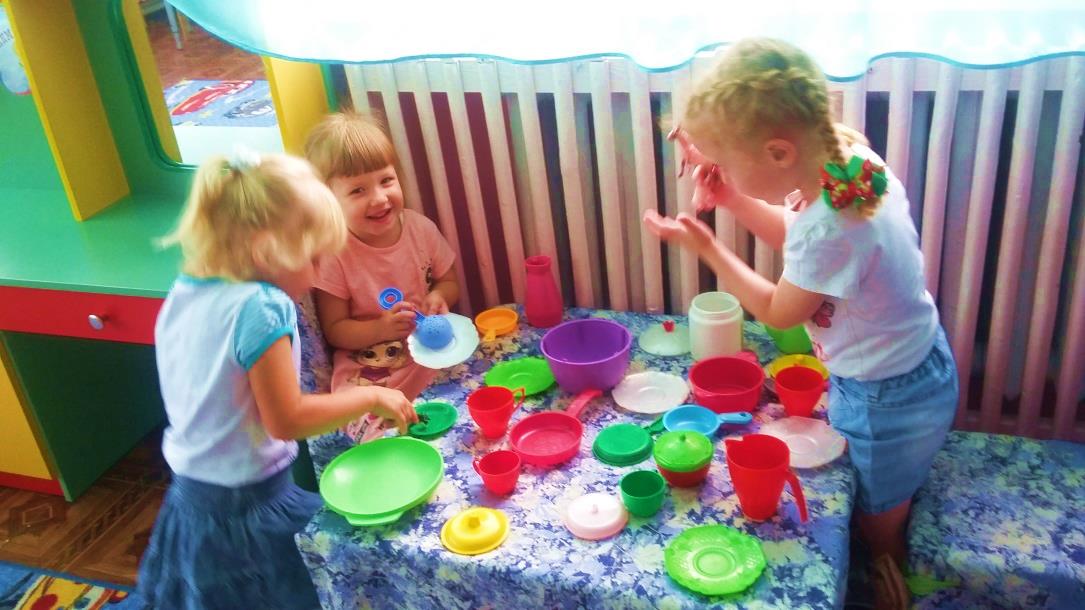 Пусть игрушки дружат с нами
Обижать мы их не станем,
Поиграем и потом
Все на место уберем
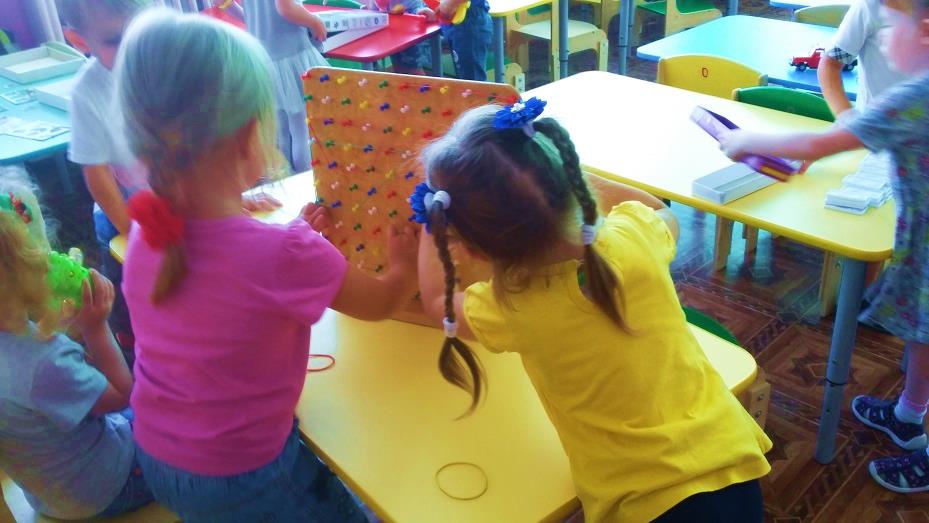 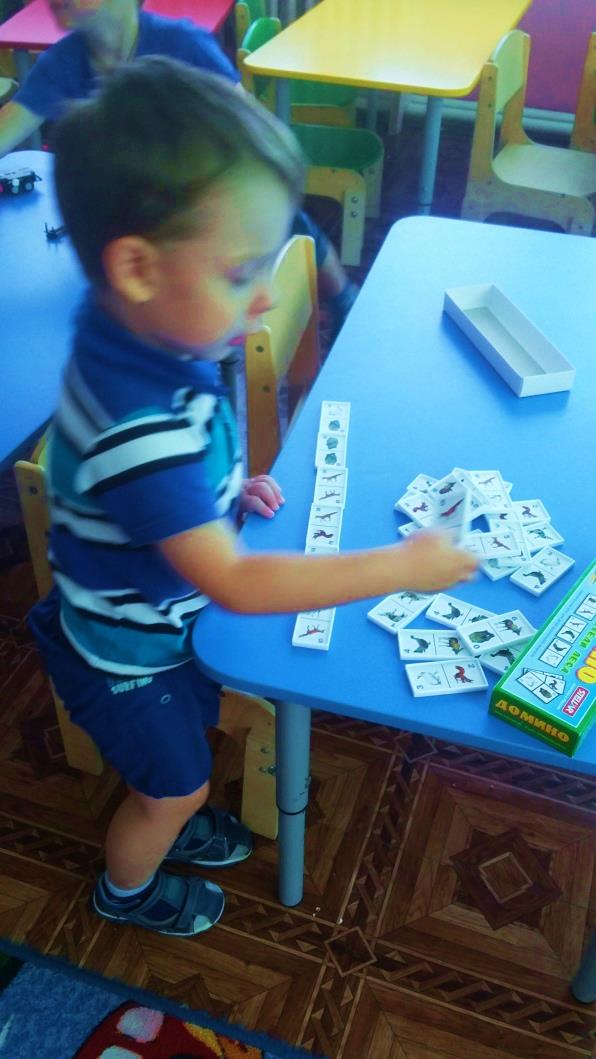 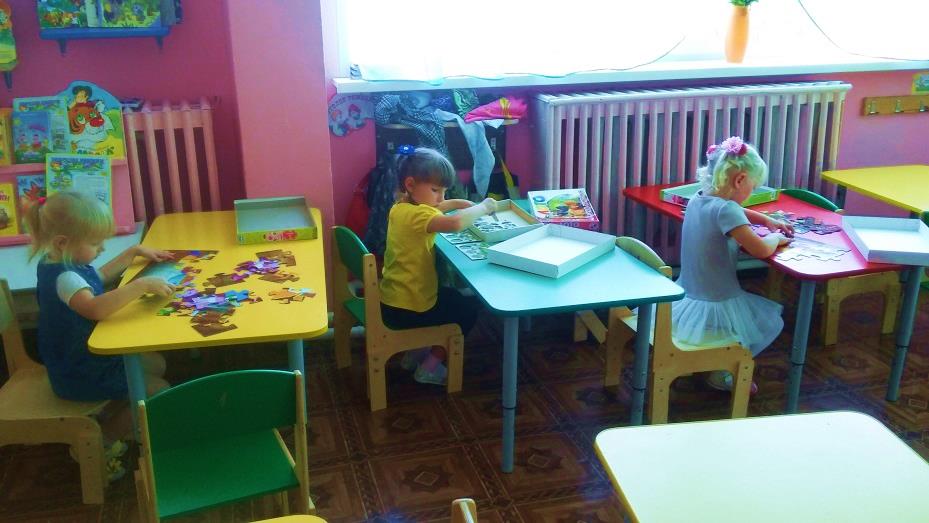 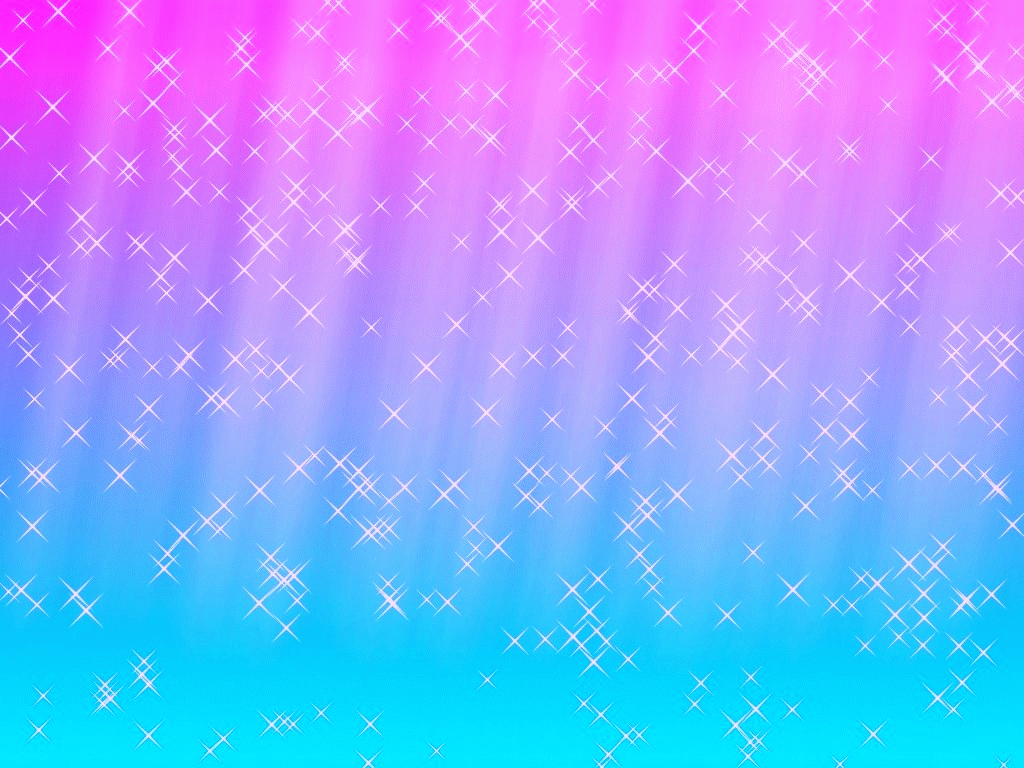 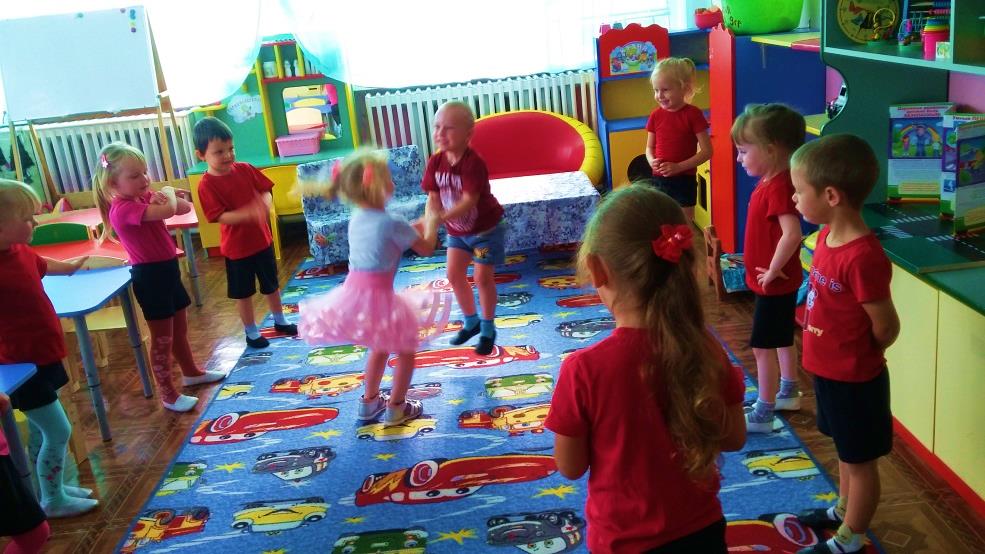 Каравай, каравай, кого хочешь выбирай
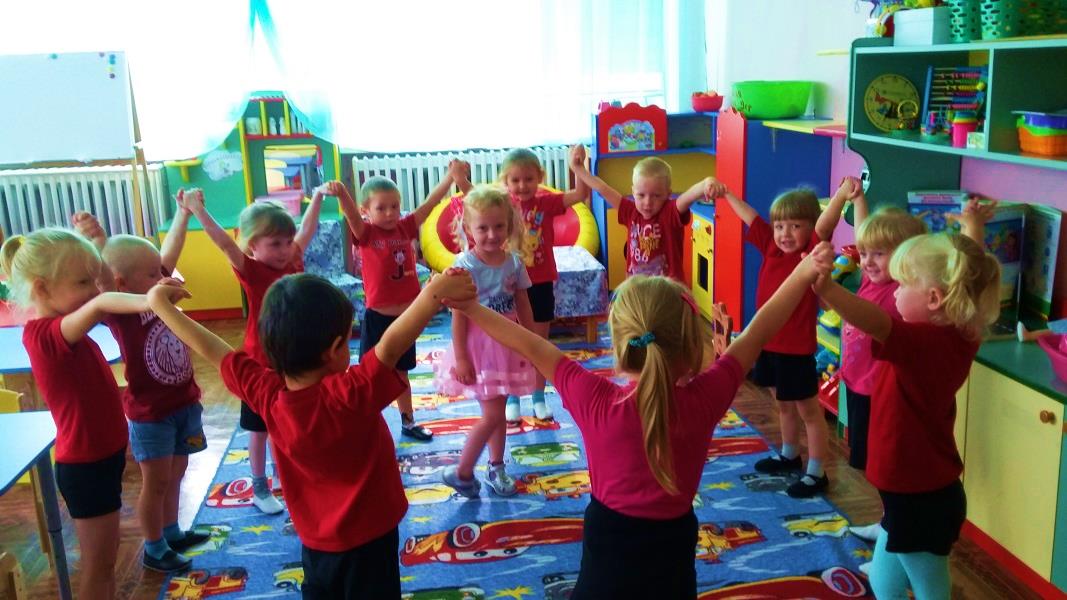 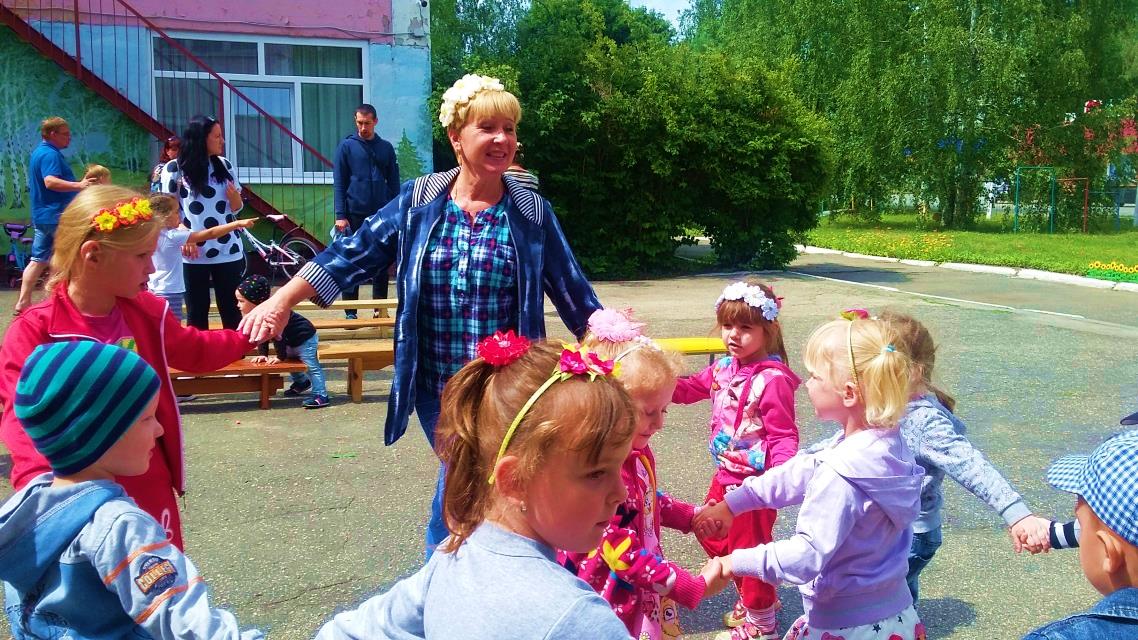 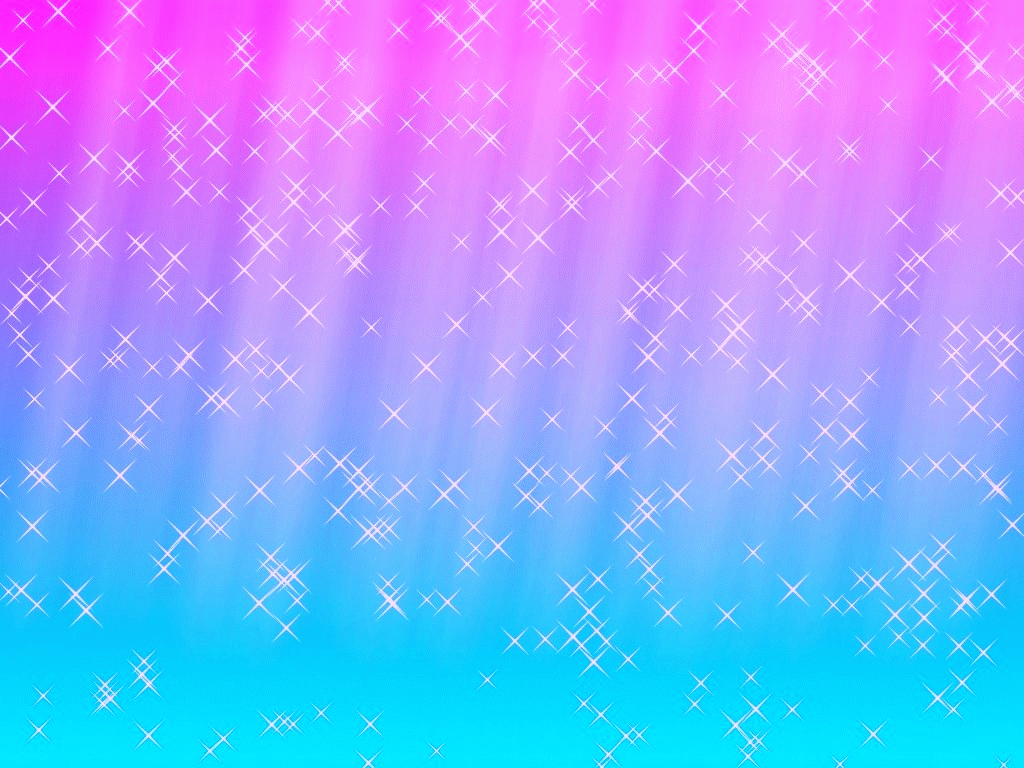 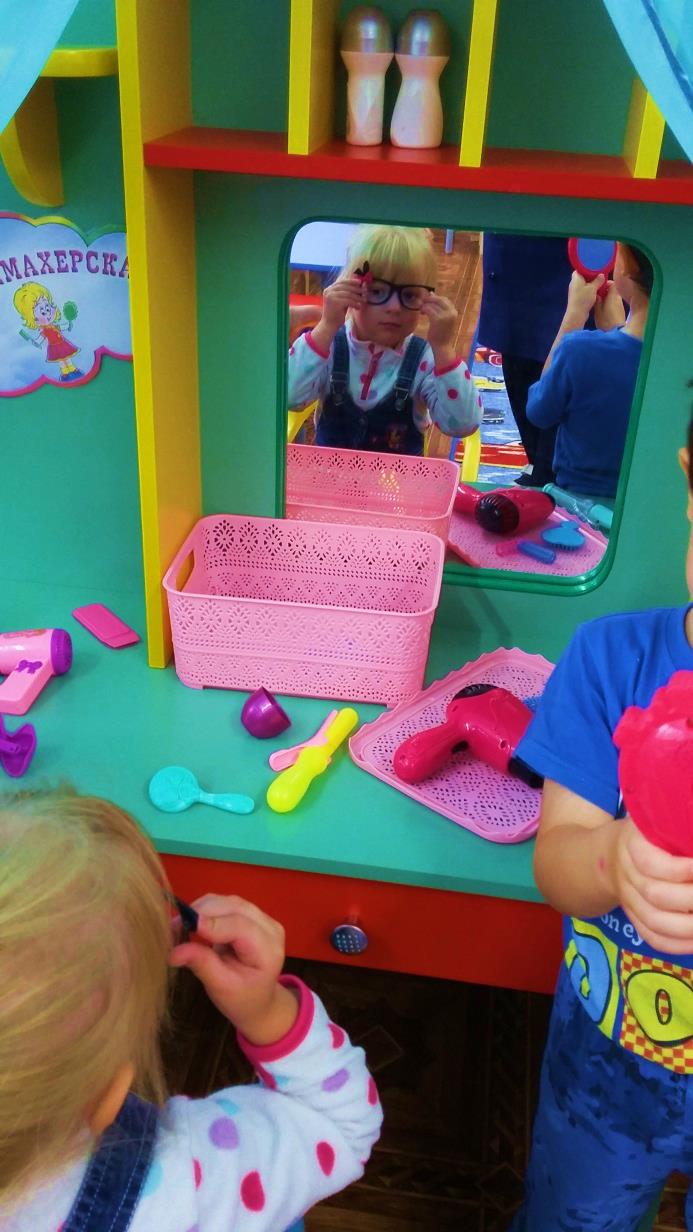 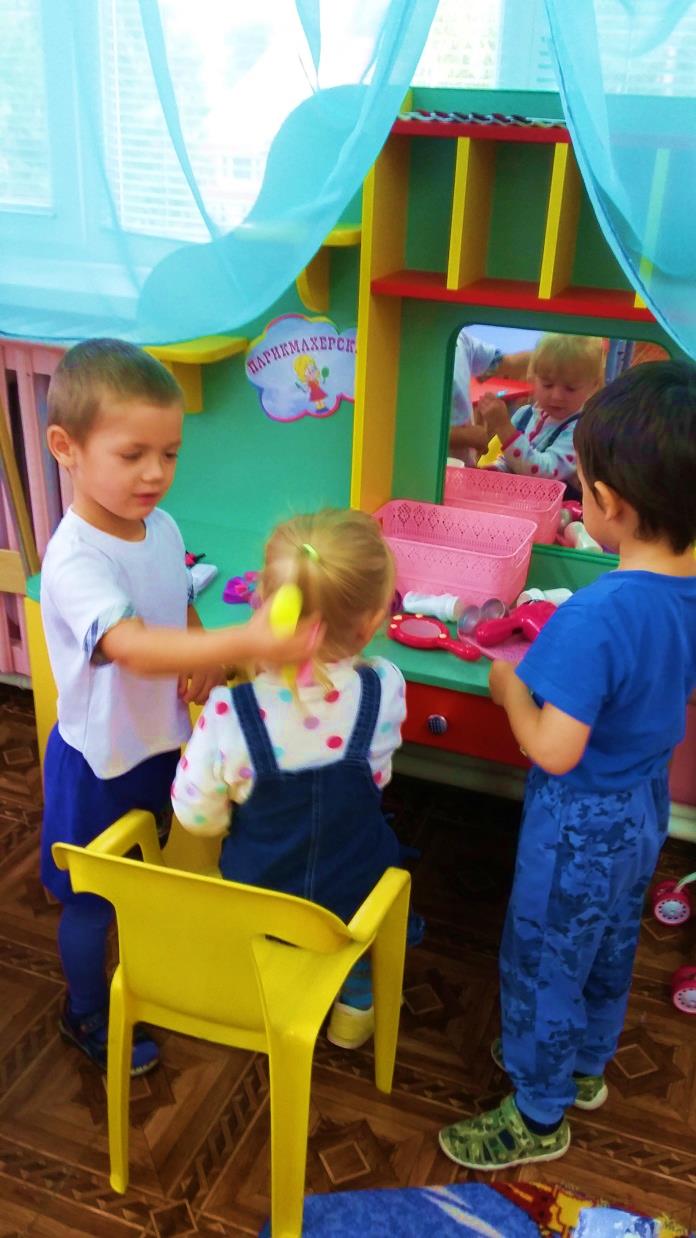 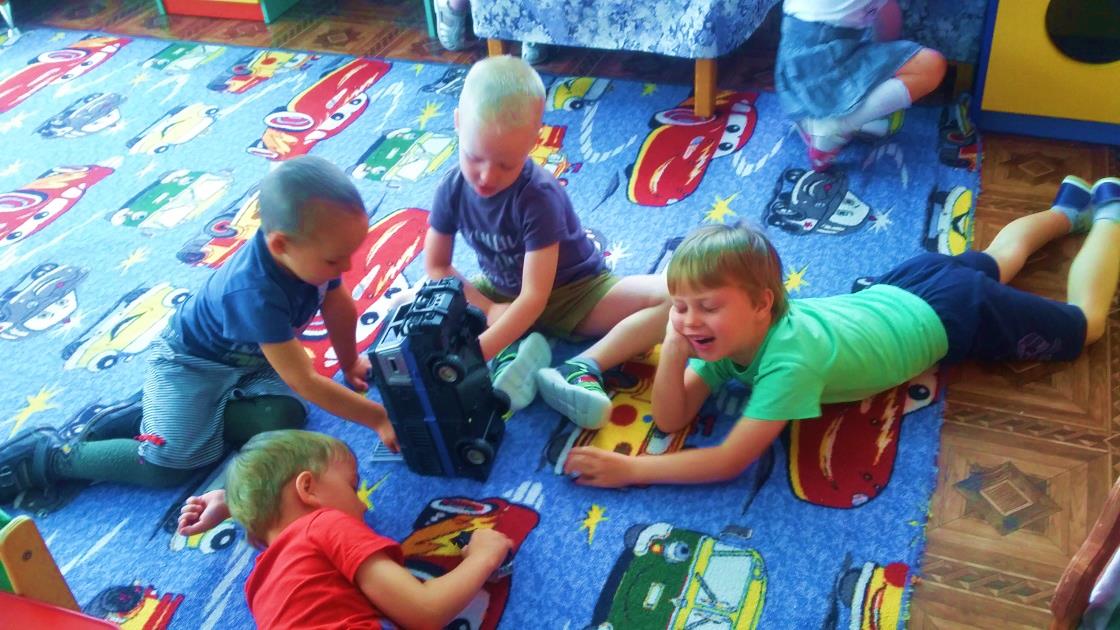 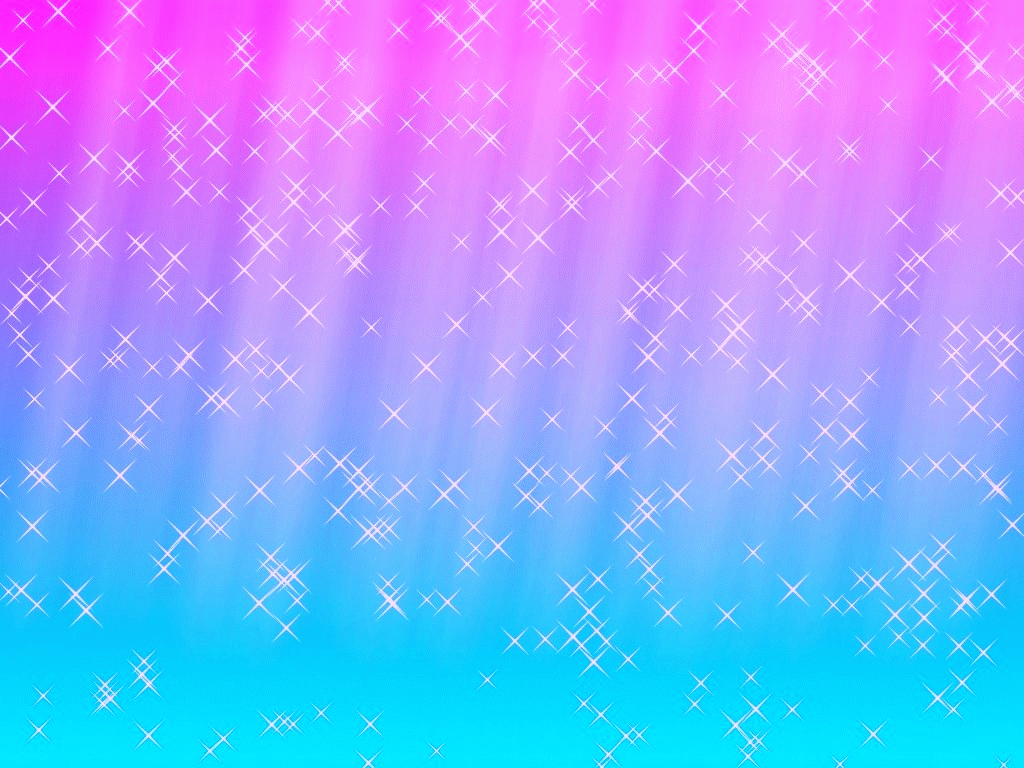 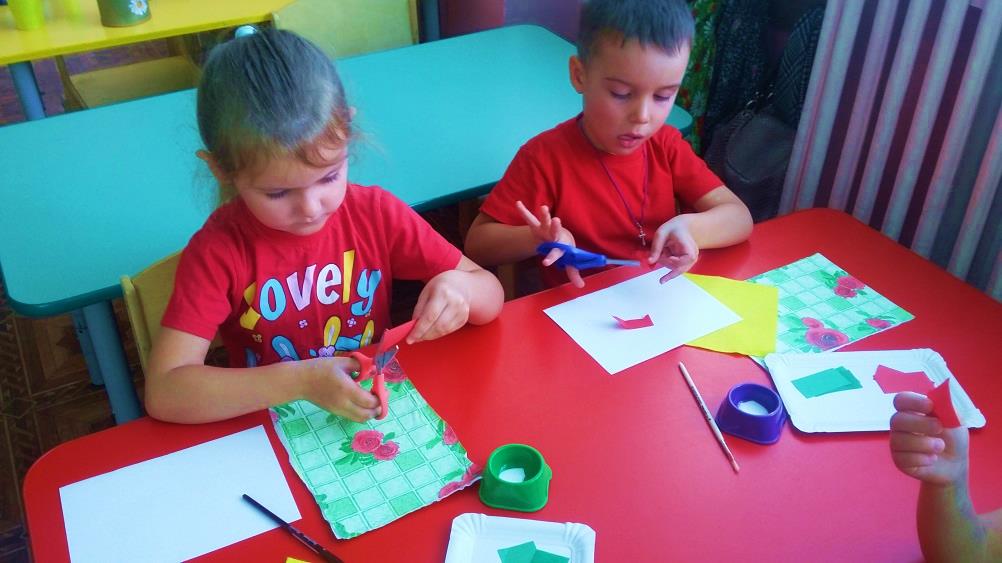 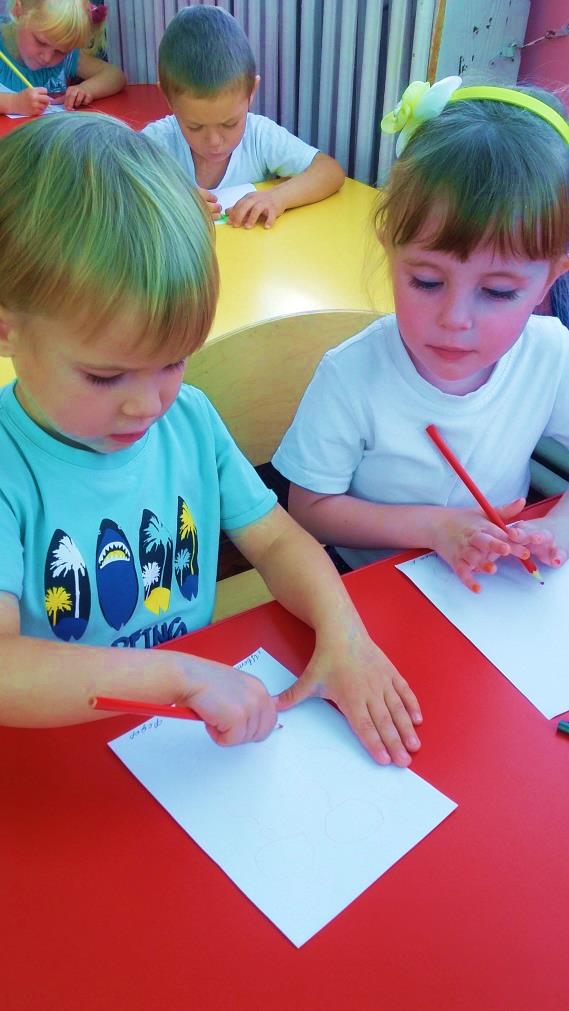 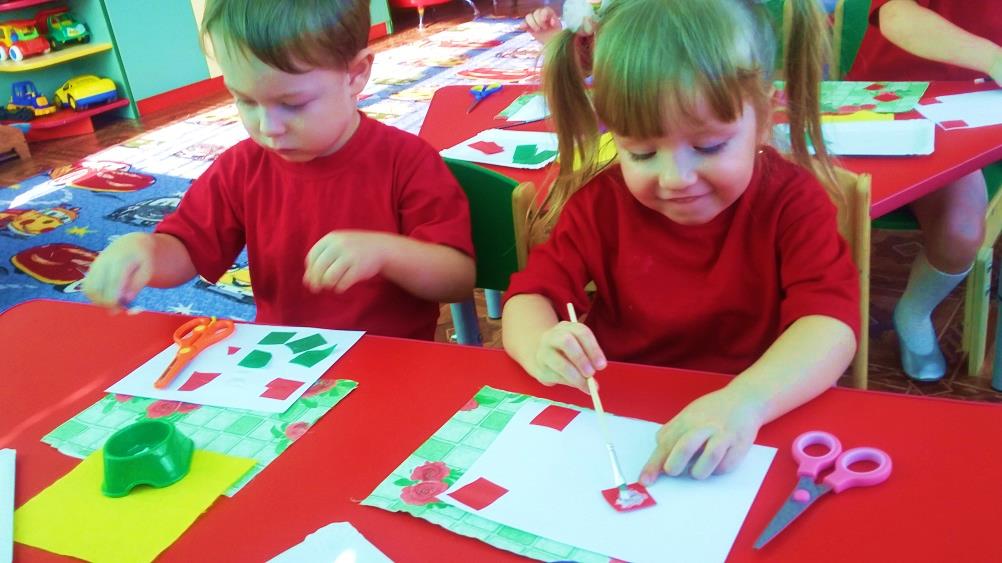 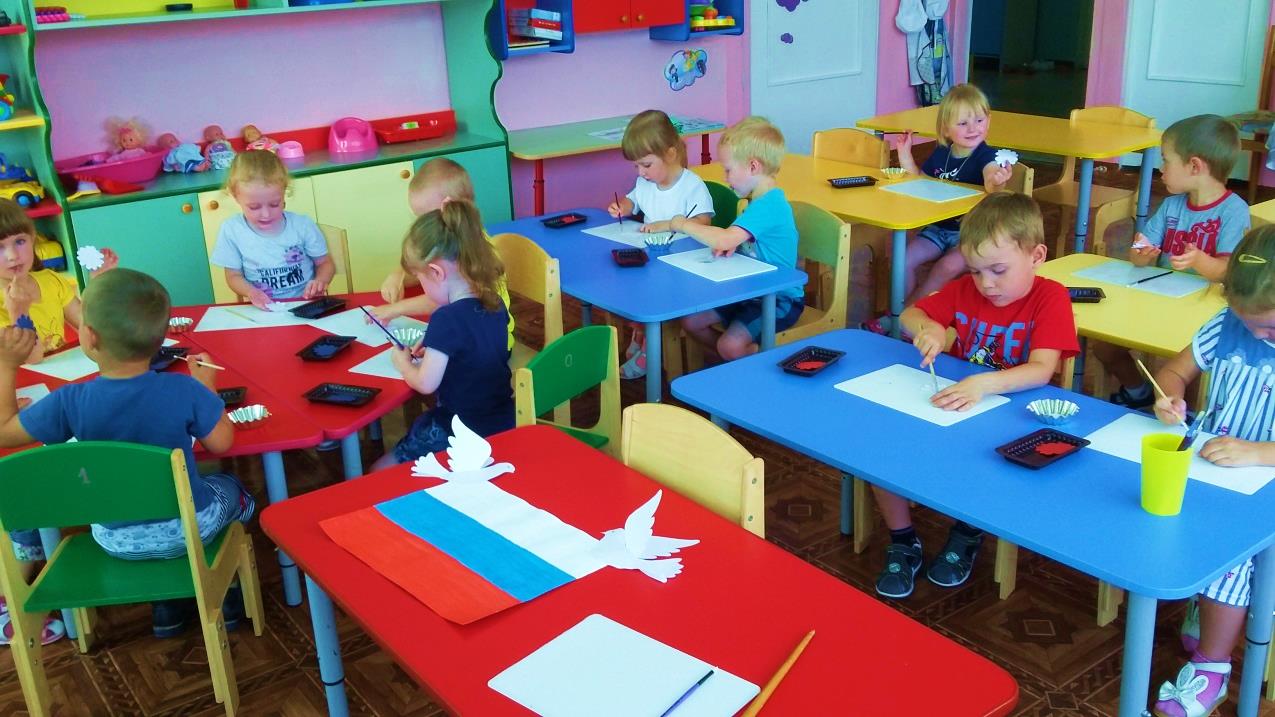 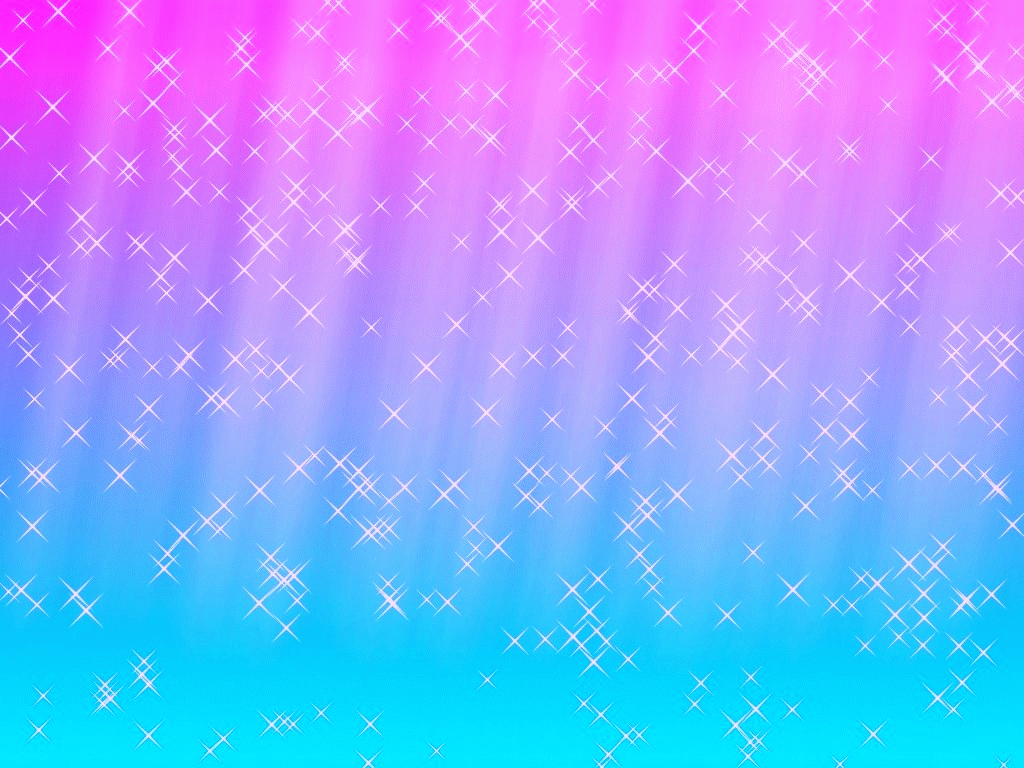 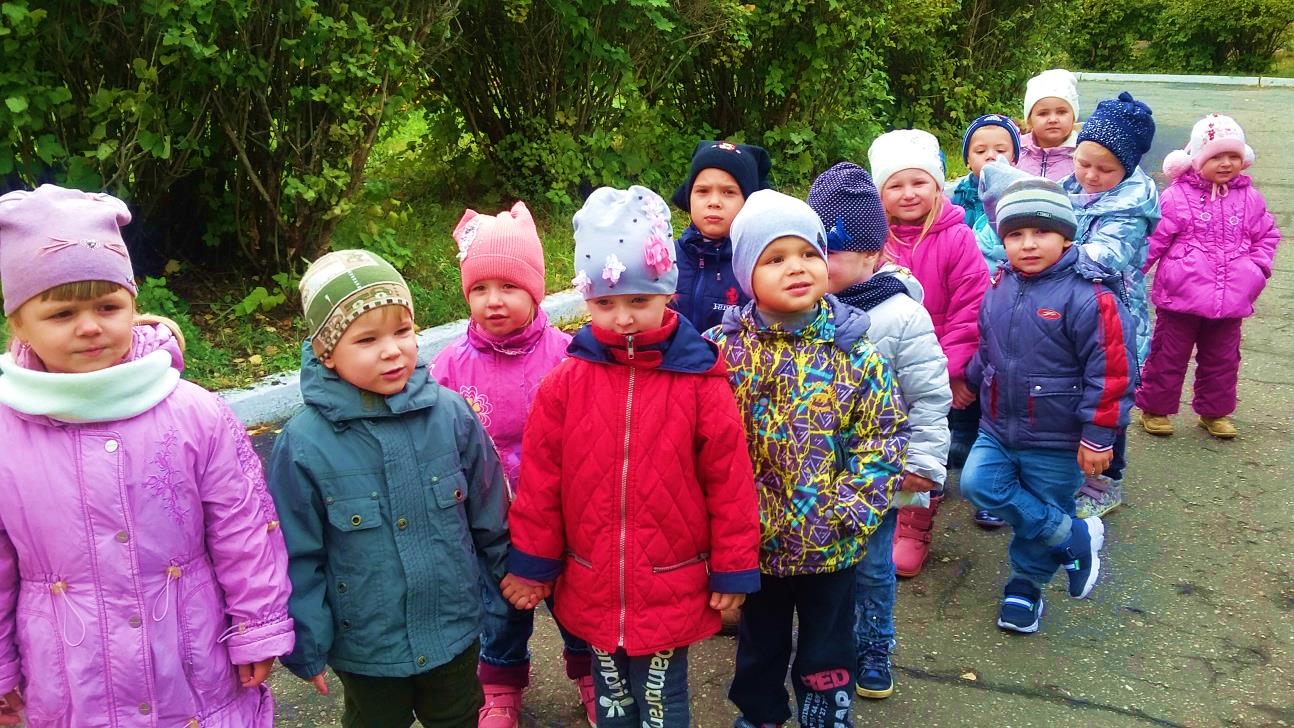 На прогулку выходи
Свежим воздухом дыши, 
только помни при уходе:
Одеваться по погоде
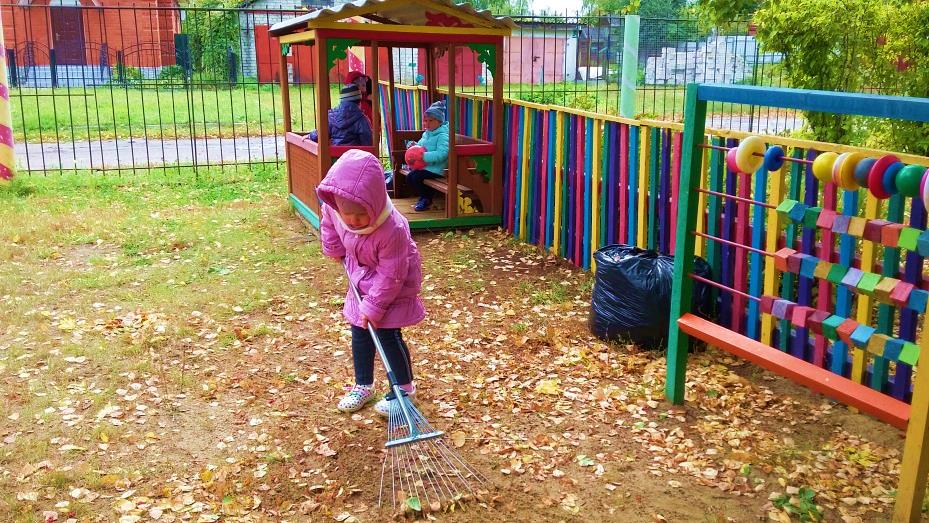 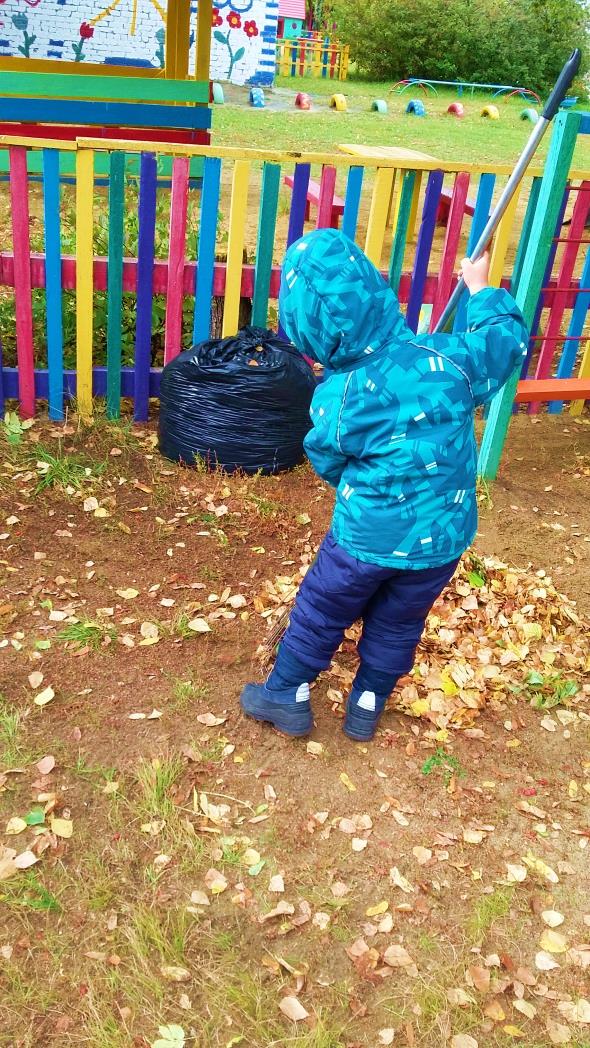 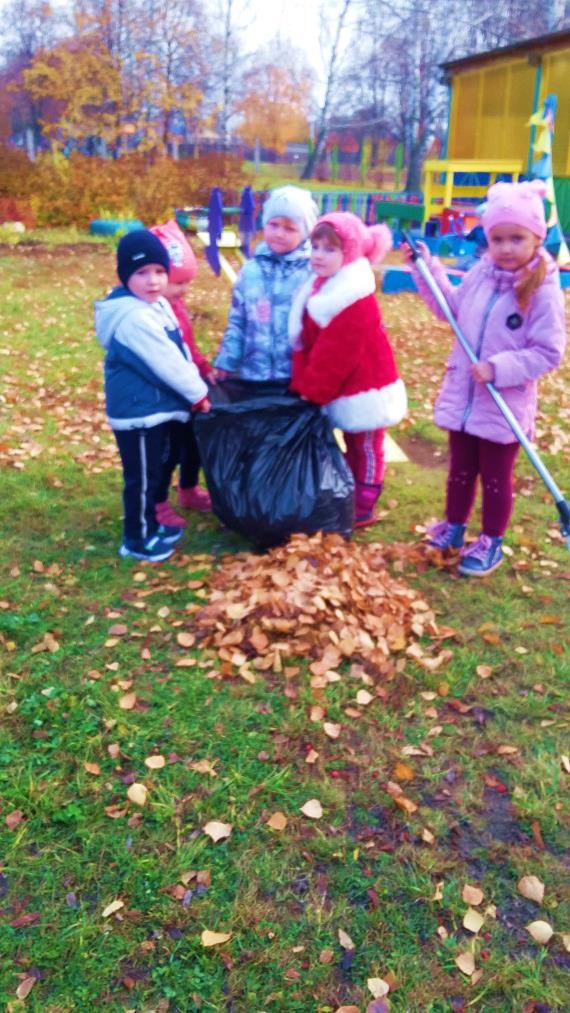 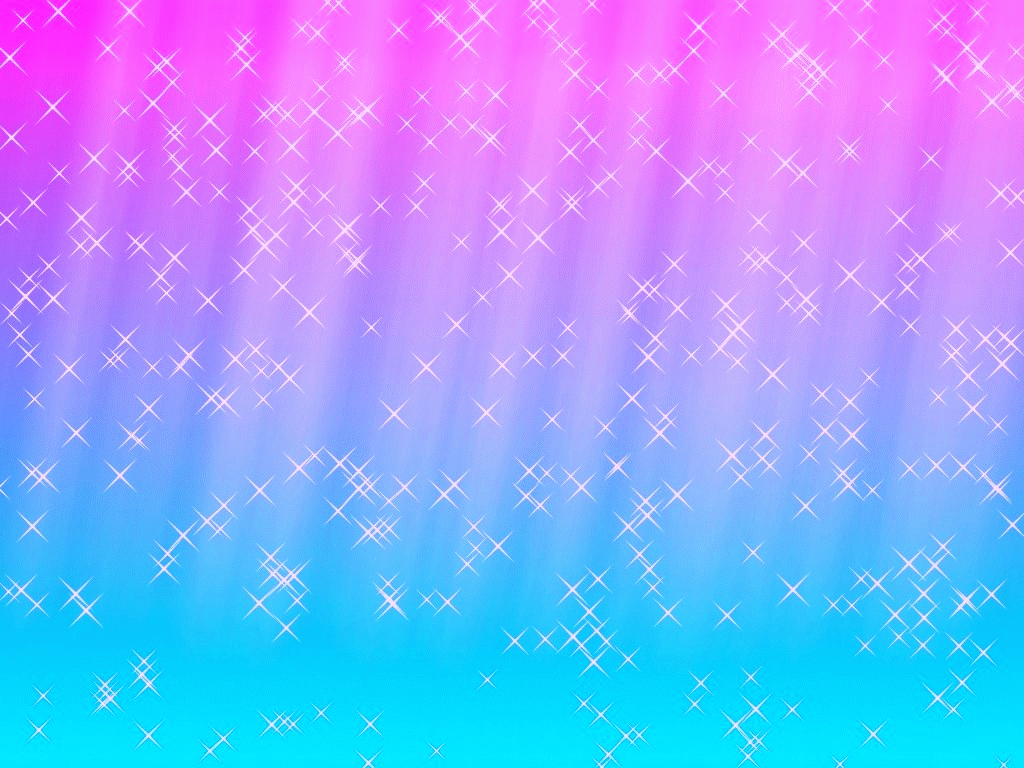 День семьи, любви и верности
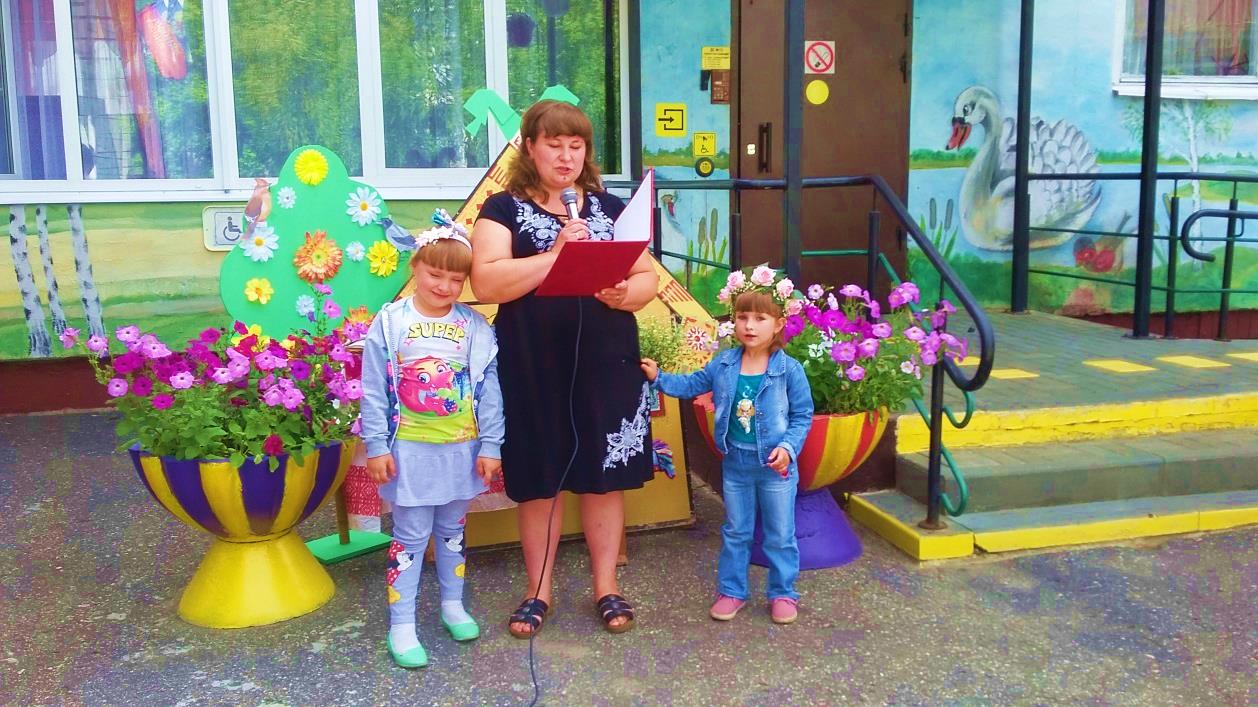 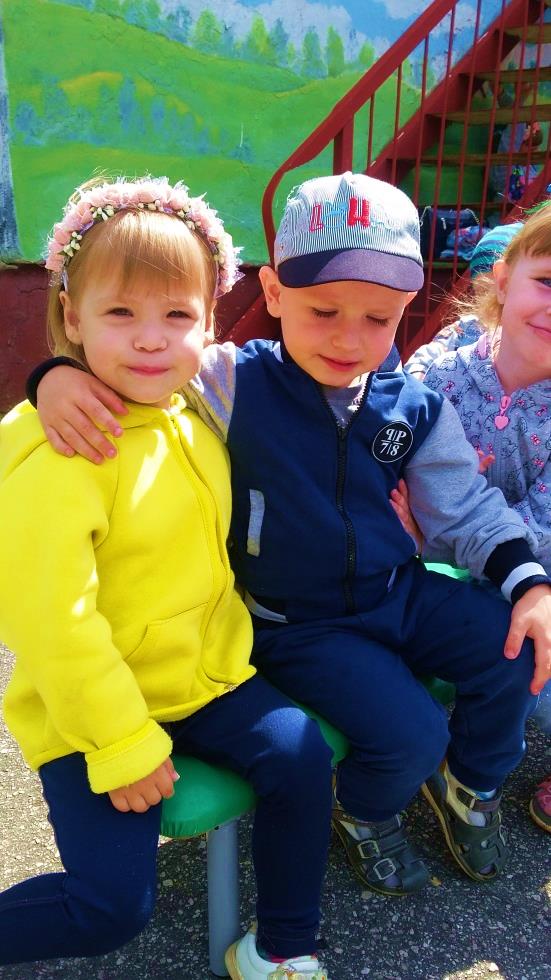 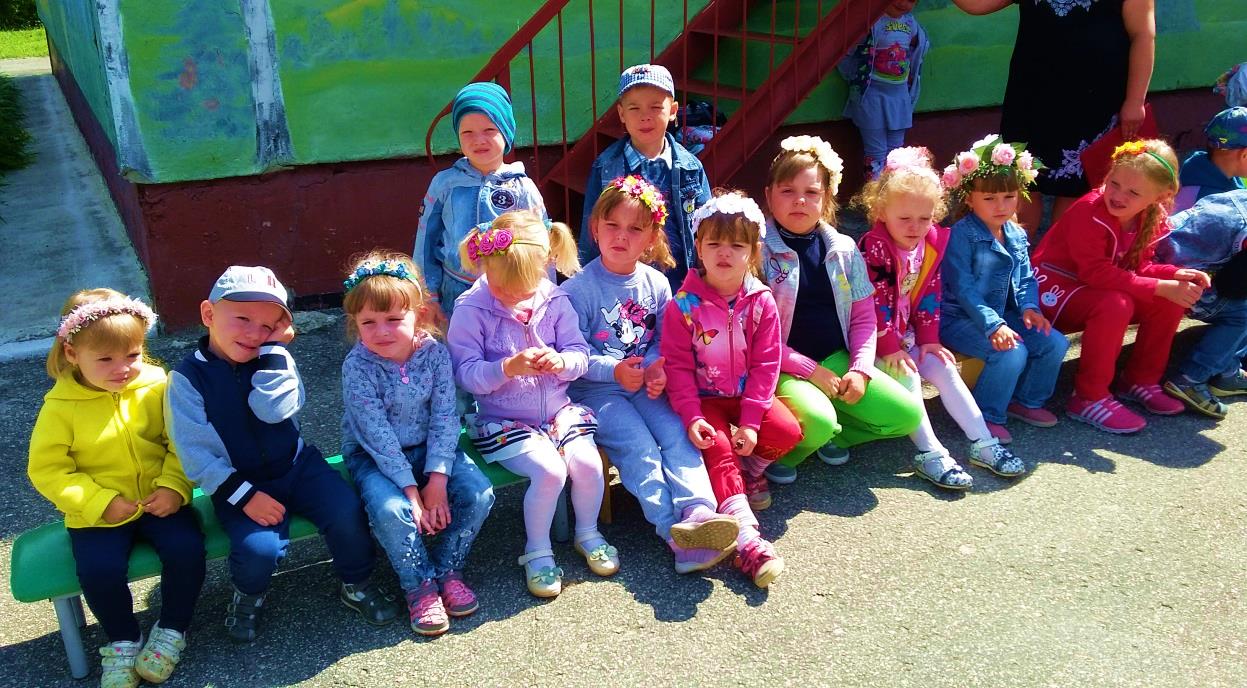 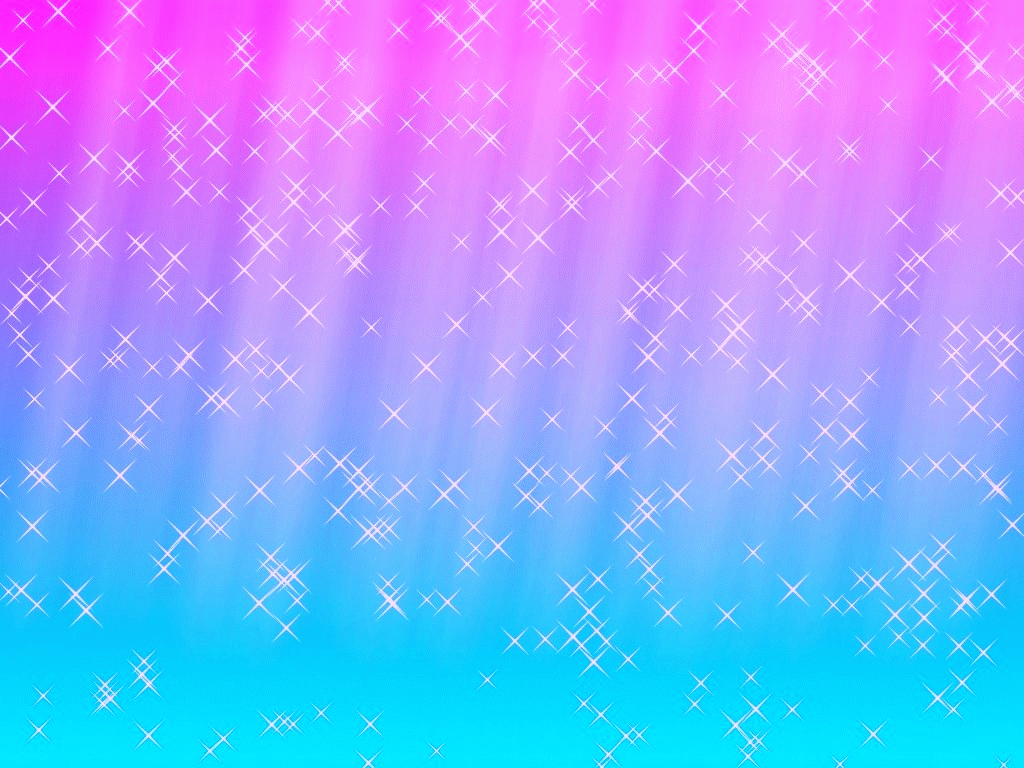 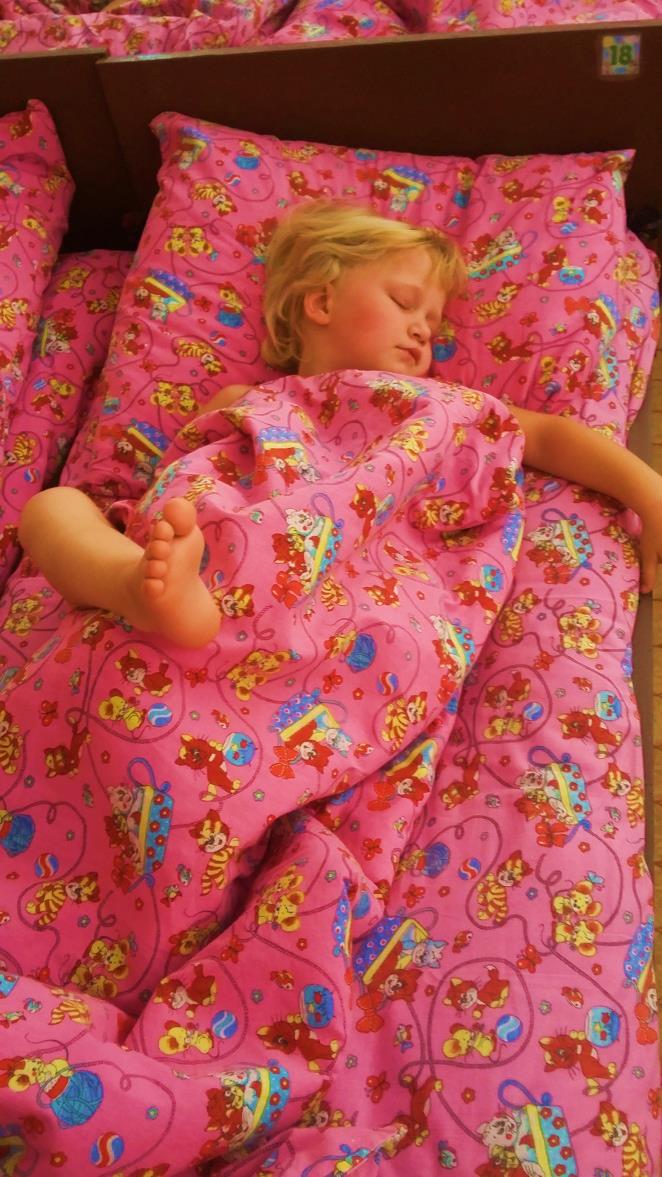 Ножки гуляли, тоже устали.
Глазки устали, спать им пора. 
Маргарита сказала:- Я тоже устала!
Под одеяло ножки, и глазки, и я.
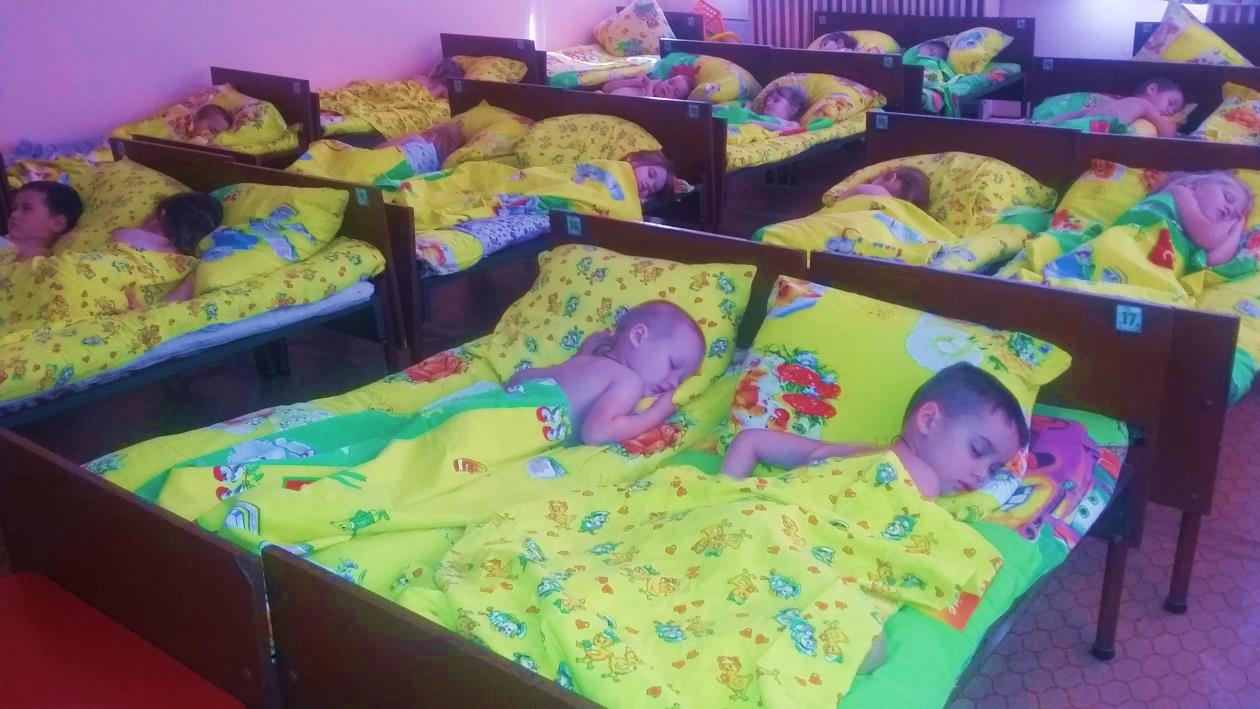 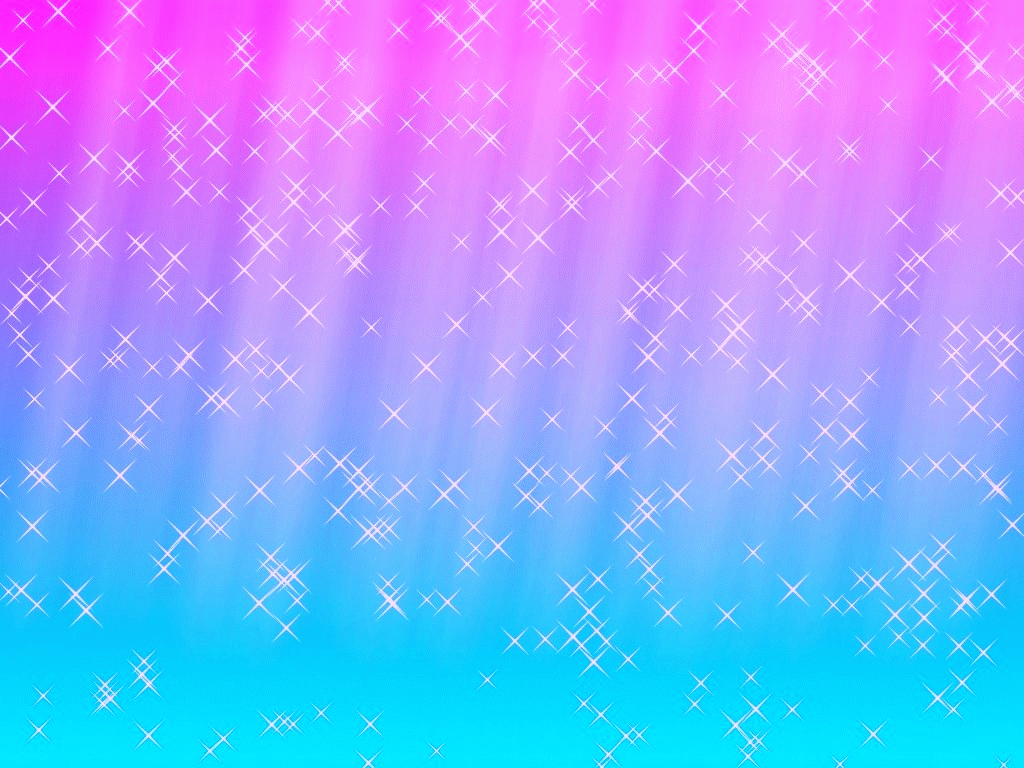 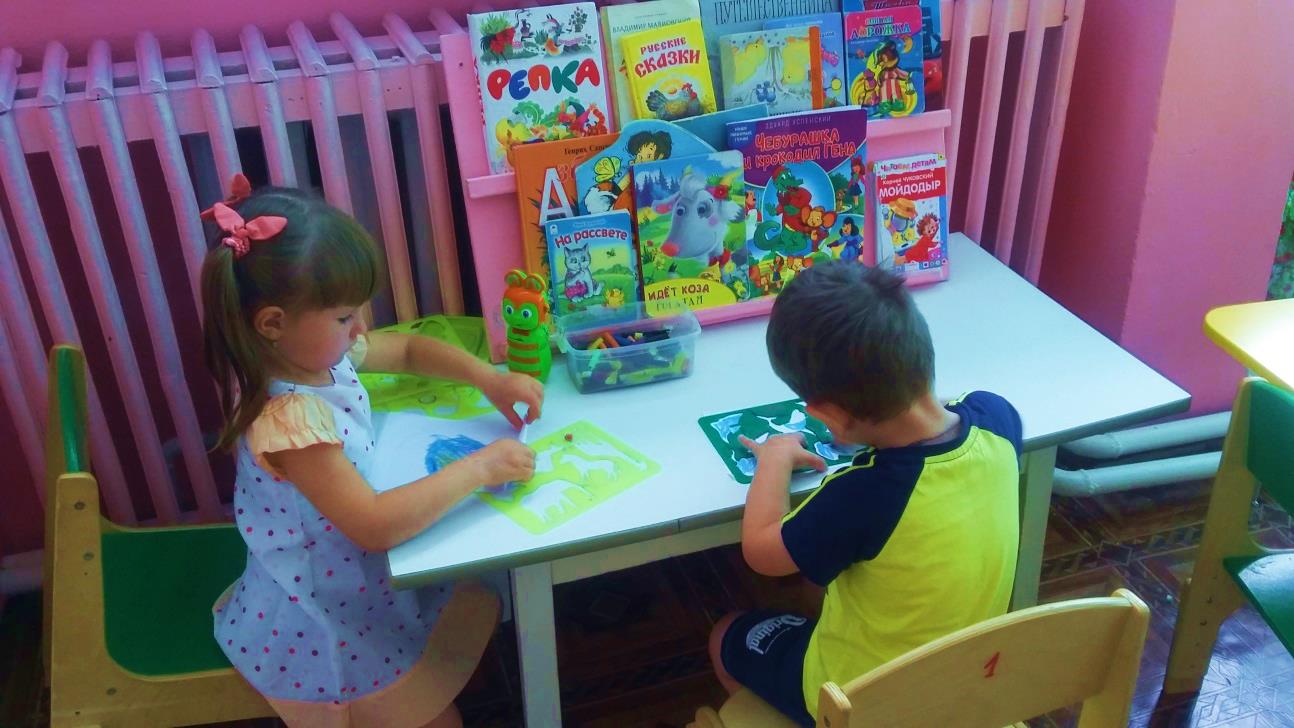 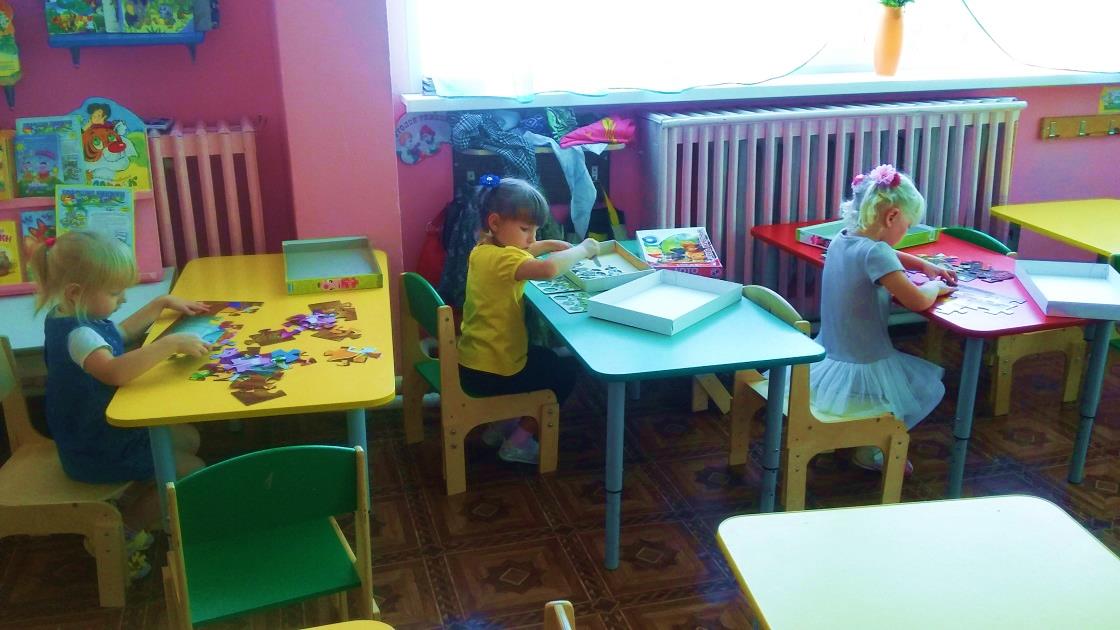 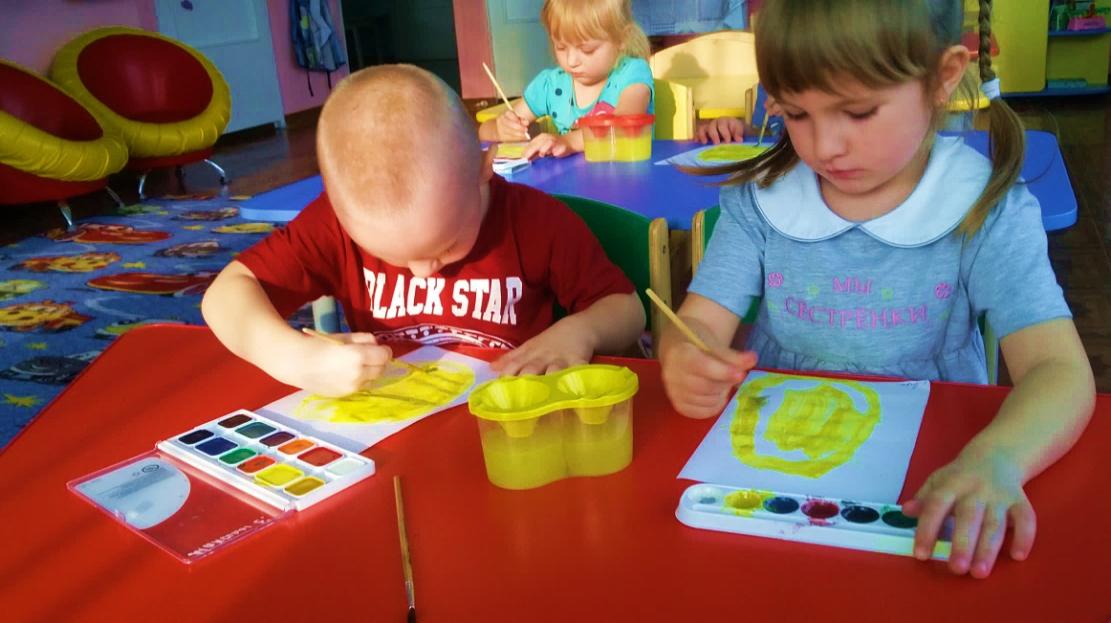 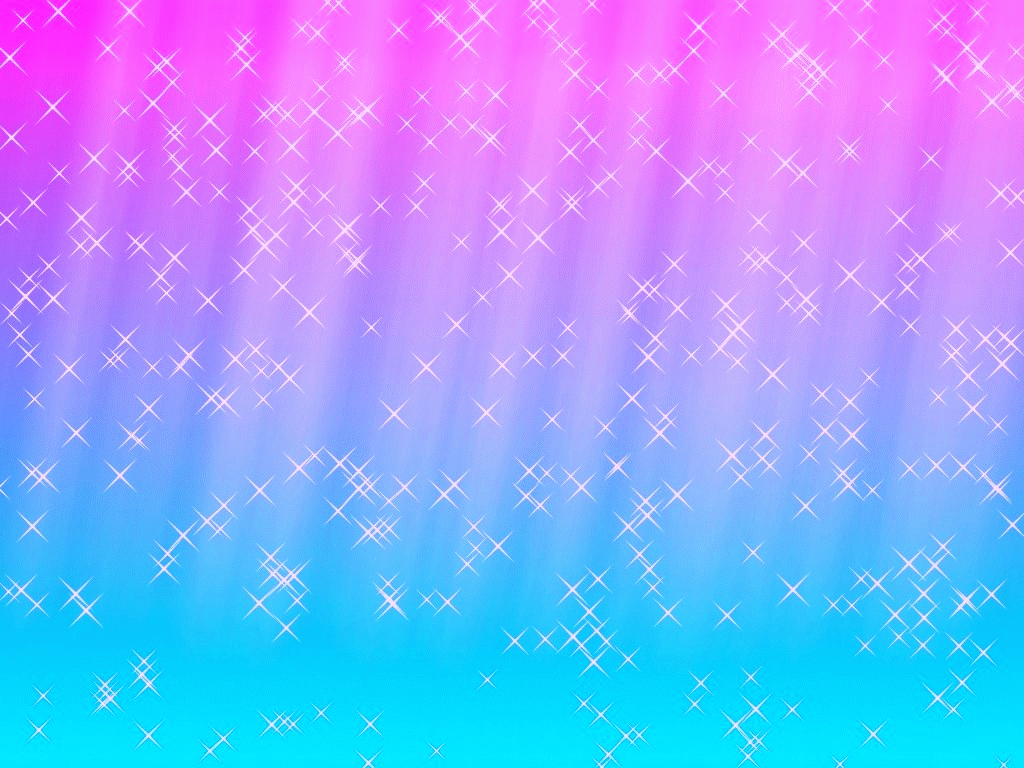 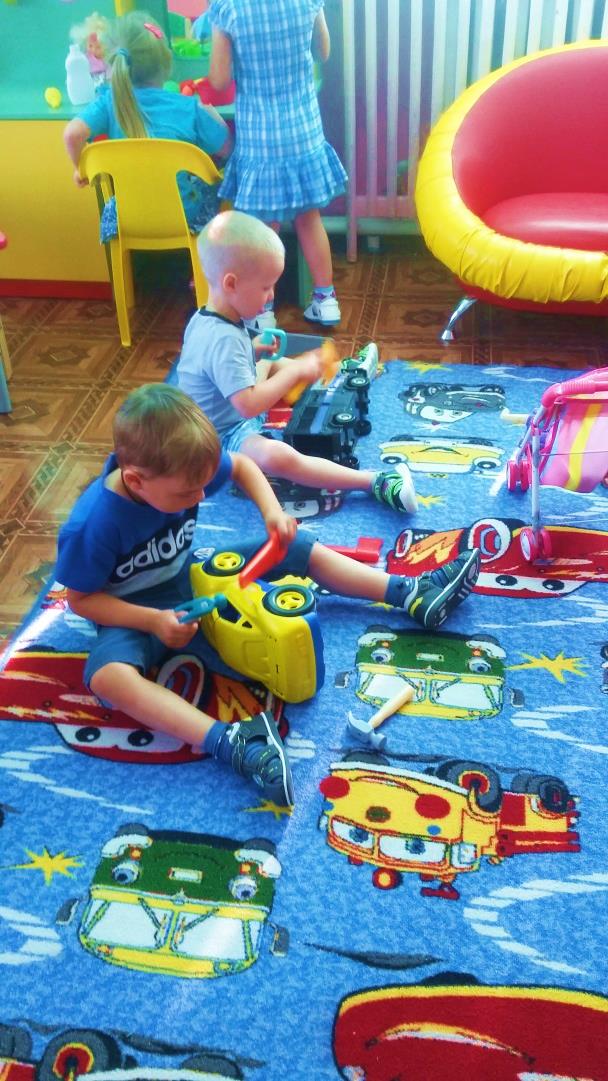 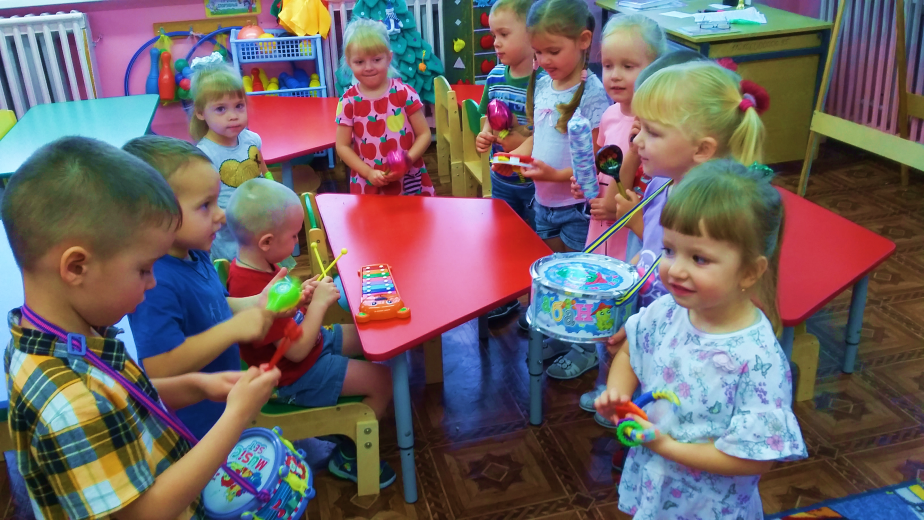 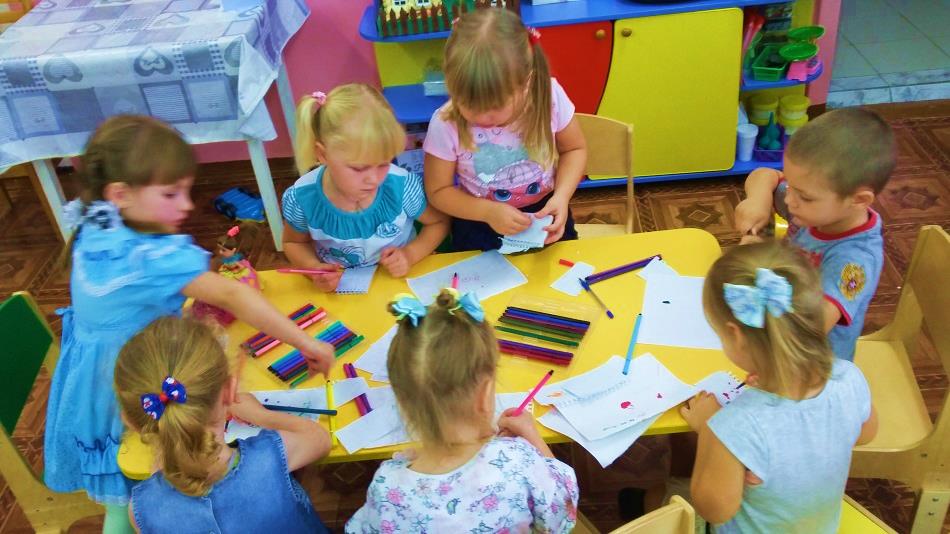 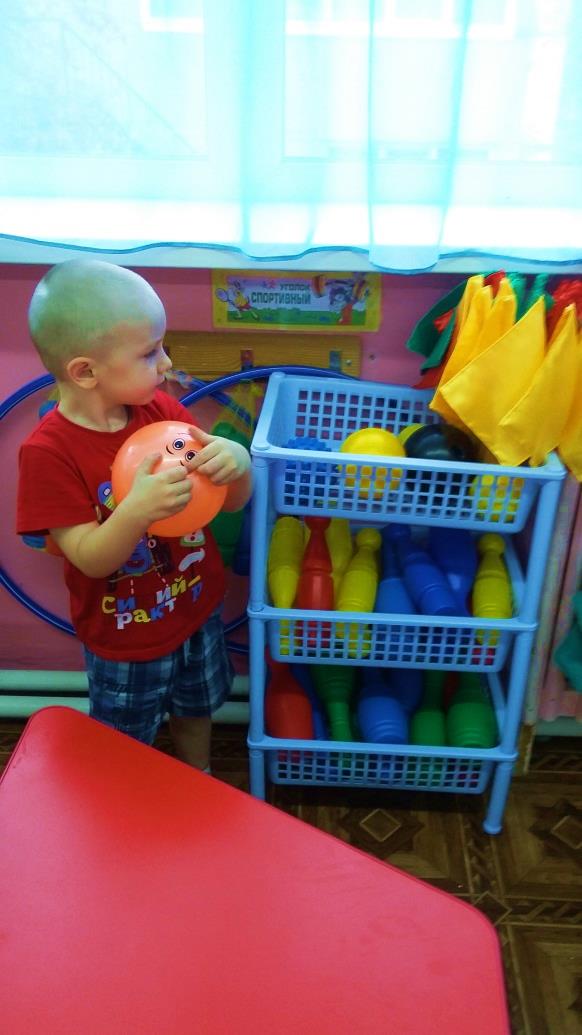 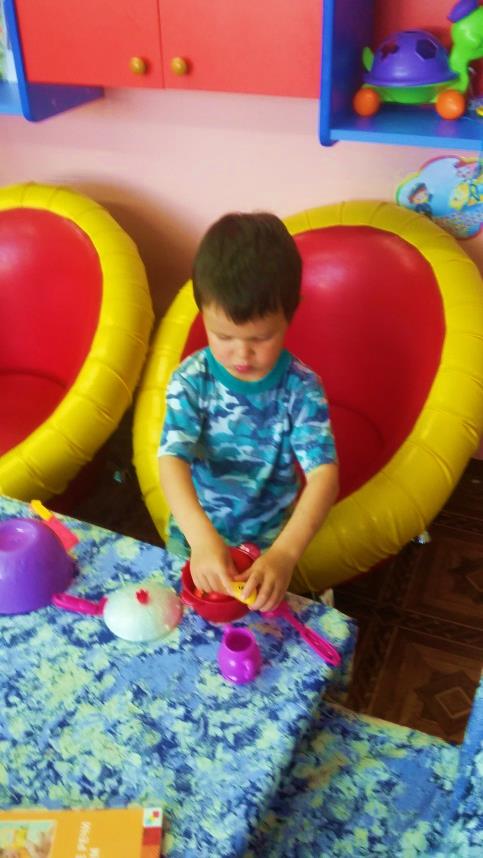 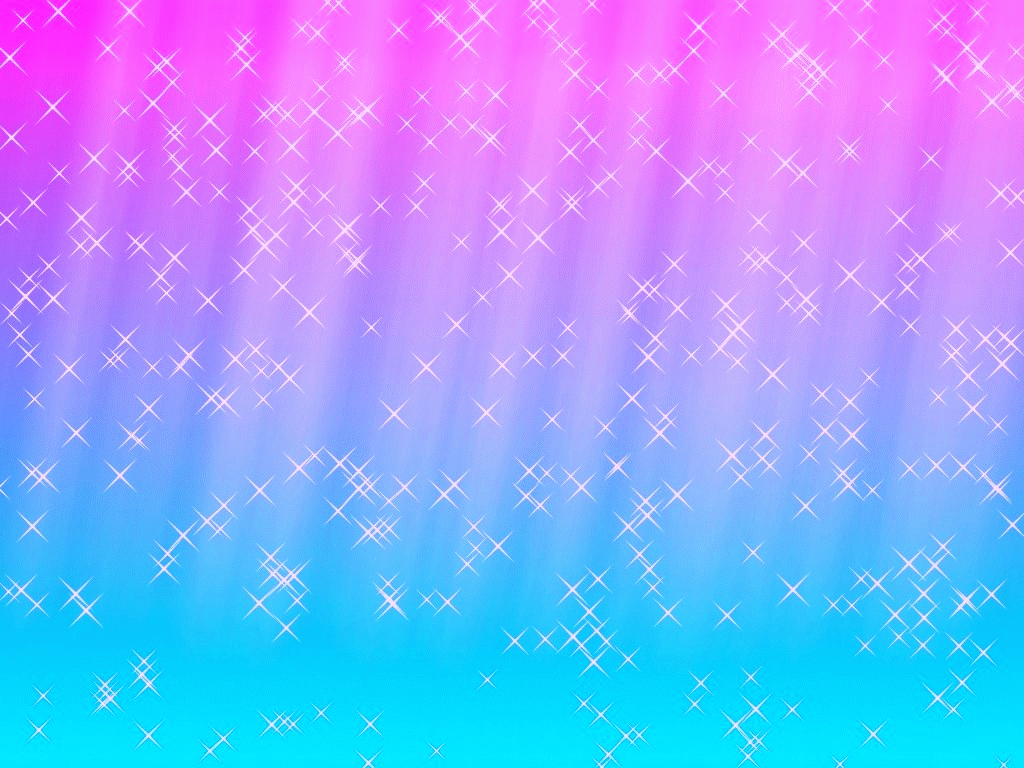 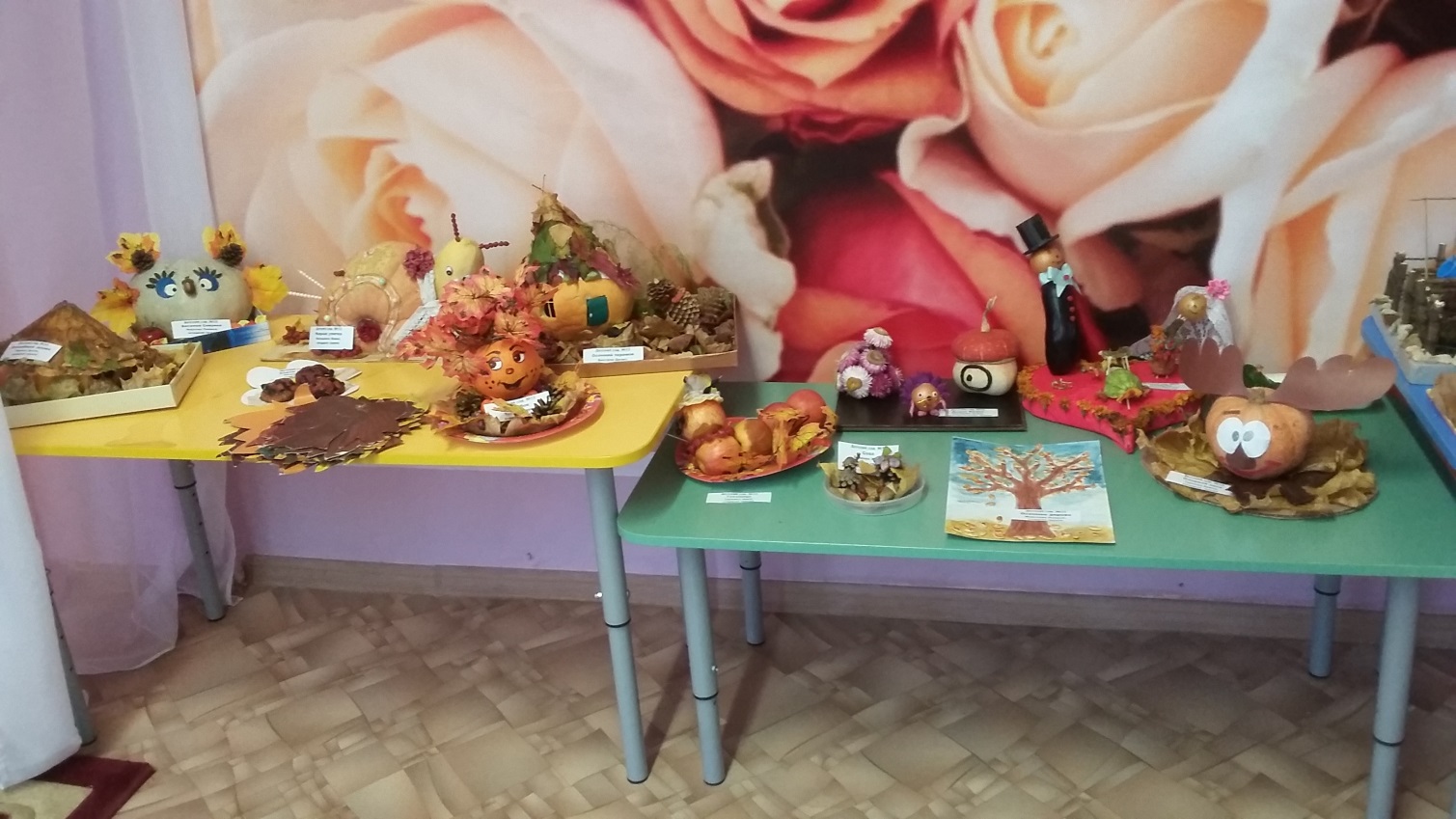 Осенняя выставка поделок из овощей
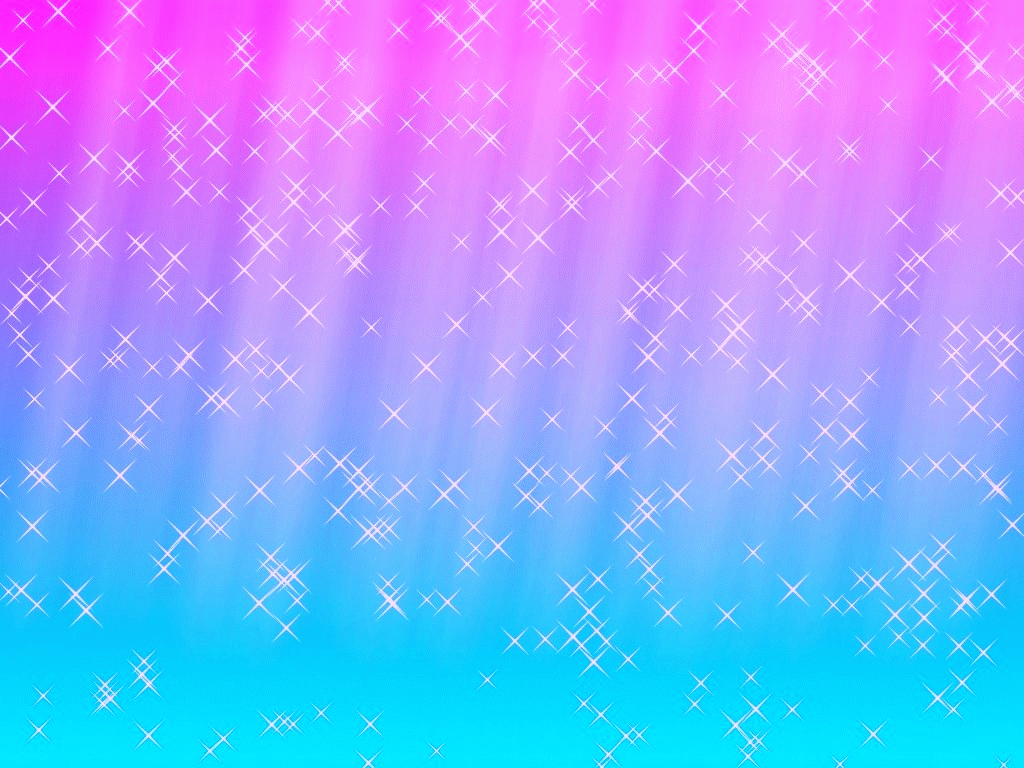 Спасибо за внимание